Real-Time Human Pose Recognitionin Parts from Single Depth Images
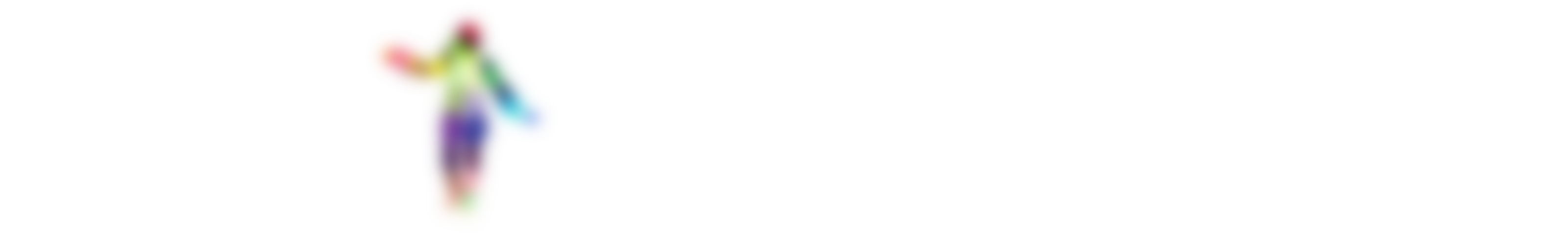 Jamie Shotton, Andrew Fitzgibbon, Mat Cook,Toby Sharp, Mark Finocchio, Richard Moore,Alex Kipman, Andrew Blake

CVPR 2011
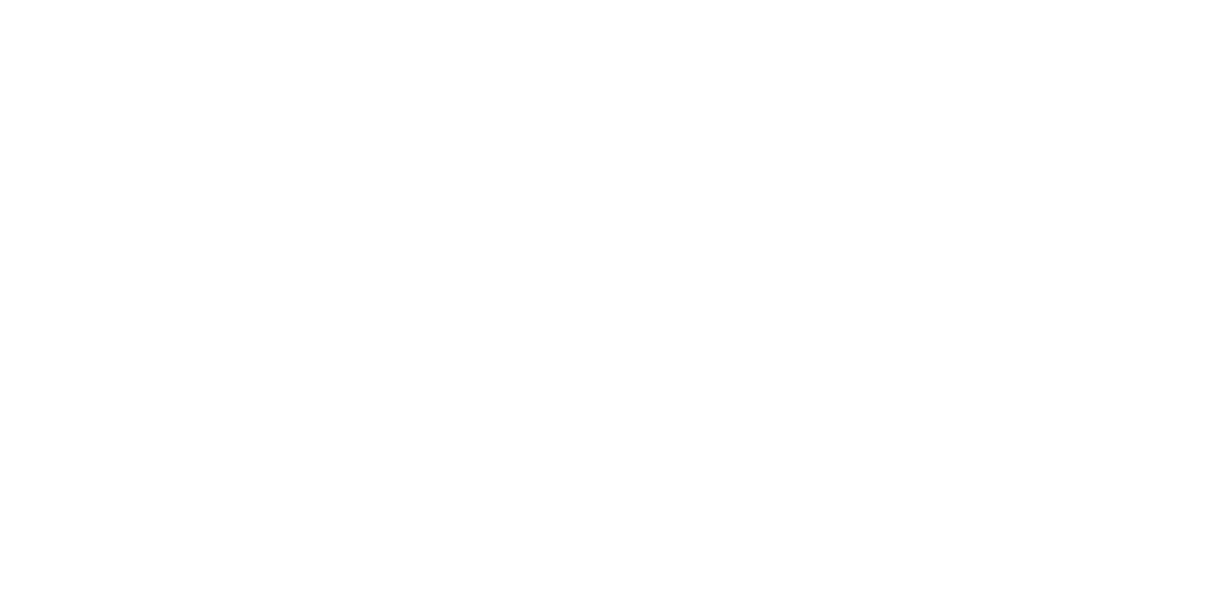 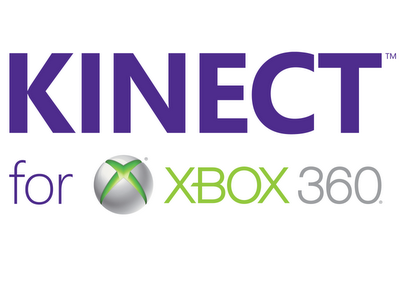 The mission
Auto-initializea tracking algorithm& recover from failures
All human poses, shapes & sizes
Limited compute budget
super-real time on Xbox 360to allow games to run concurrently
The approach:body part recognition
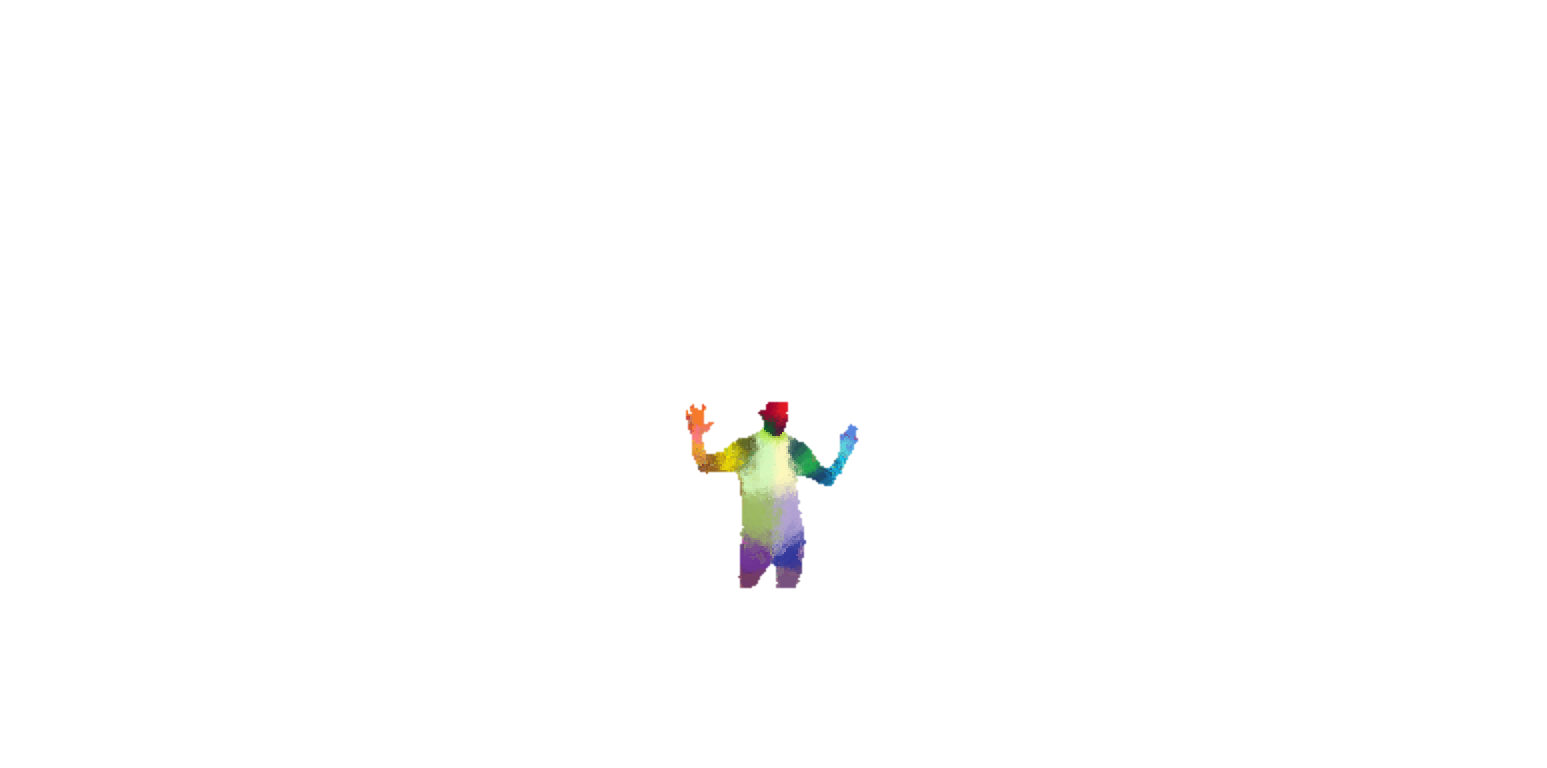 leftshoulder
right hand
neck
rightelbow
Body part recognition
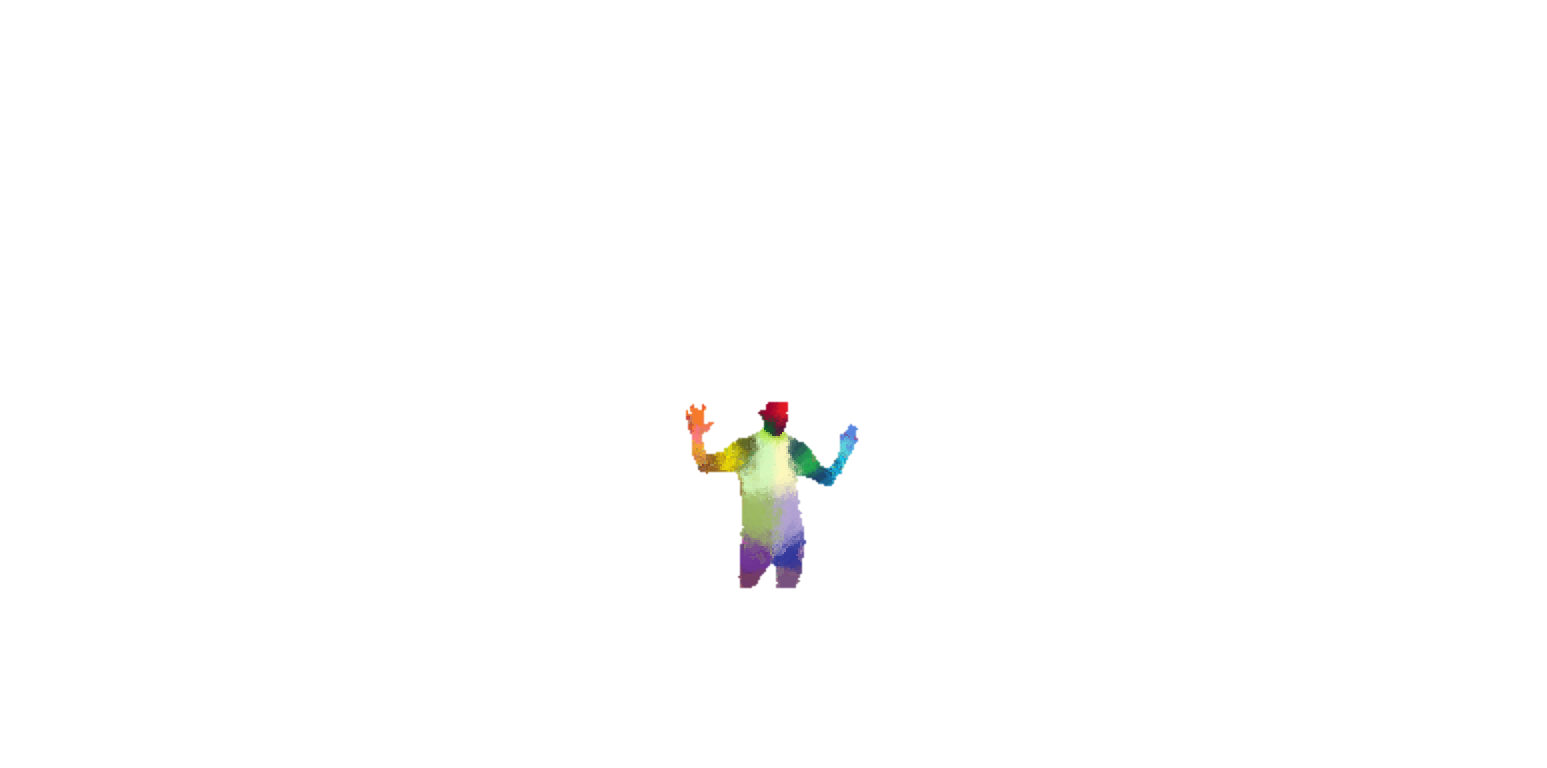 No temporal information
frame-by-frame

Local pose estimate of parts
each pixel & each body joint treated independently
reduced training data and computation time

Very fast
simple depth image features
parallel decision forest classifier
Object segmentation
[Shotton, Winn, Rother, Criminisi 06 + 08]
[Winn & Shotton 06]
[Shotton, Johnson, Cipolla 08]
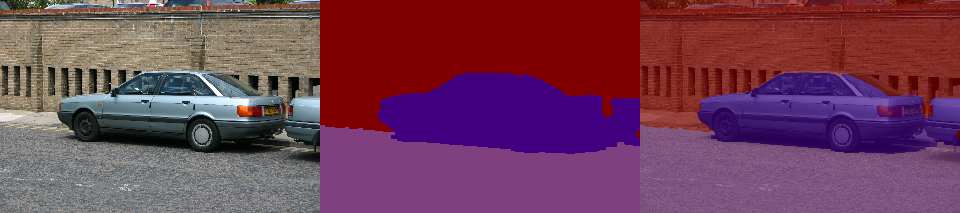 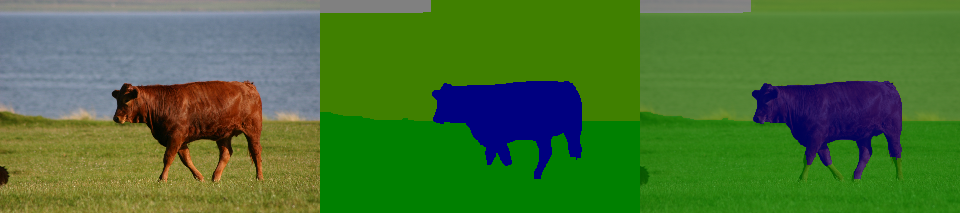 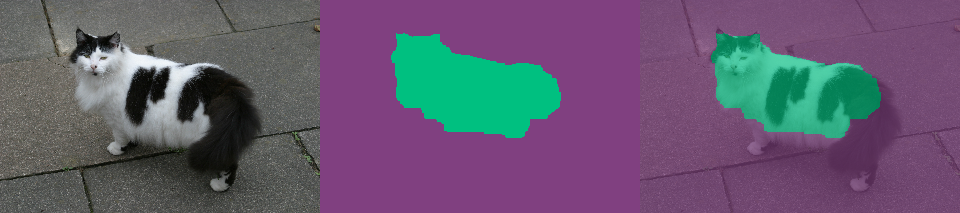 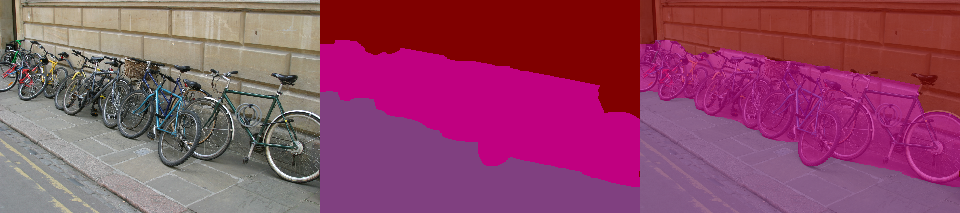 building
building
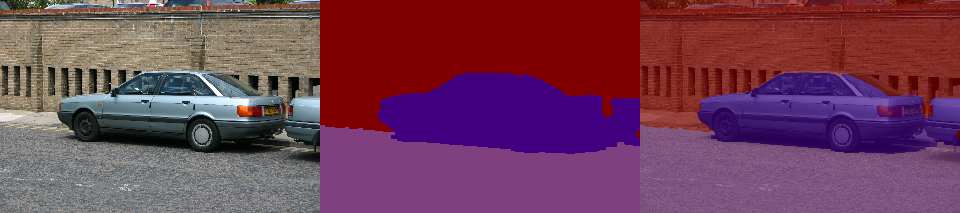 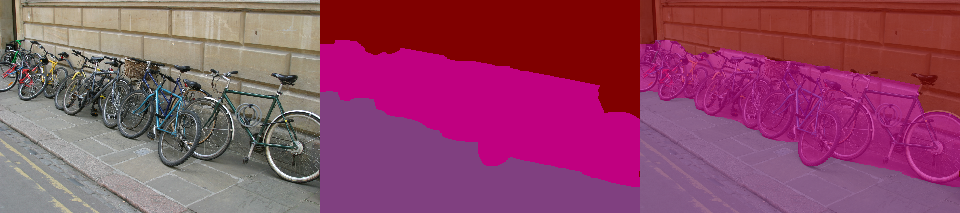 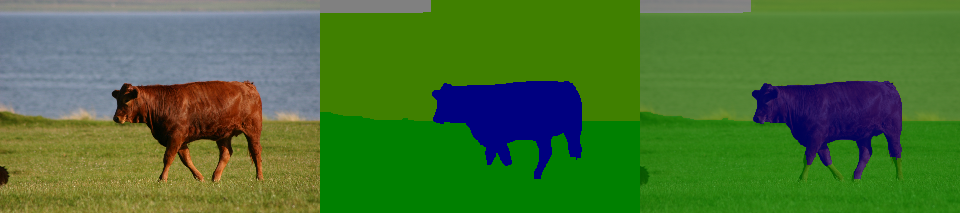 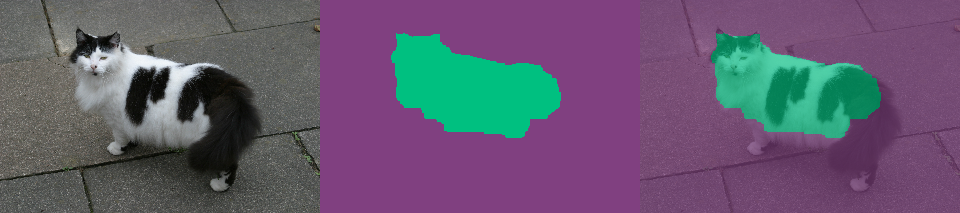 water
cat
cow
bicycle
car
grass
road
road
road
The Kinect pose estimation pipeline
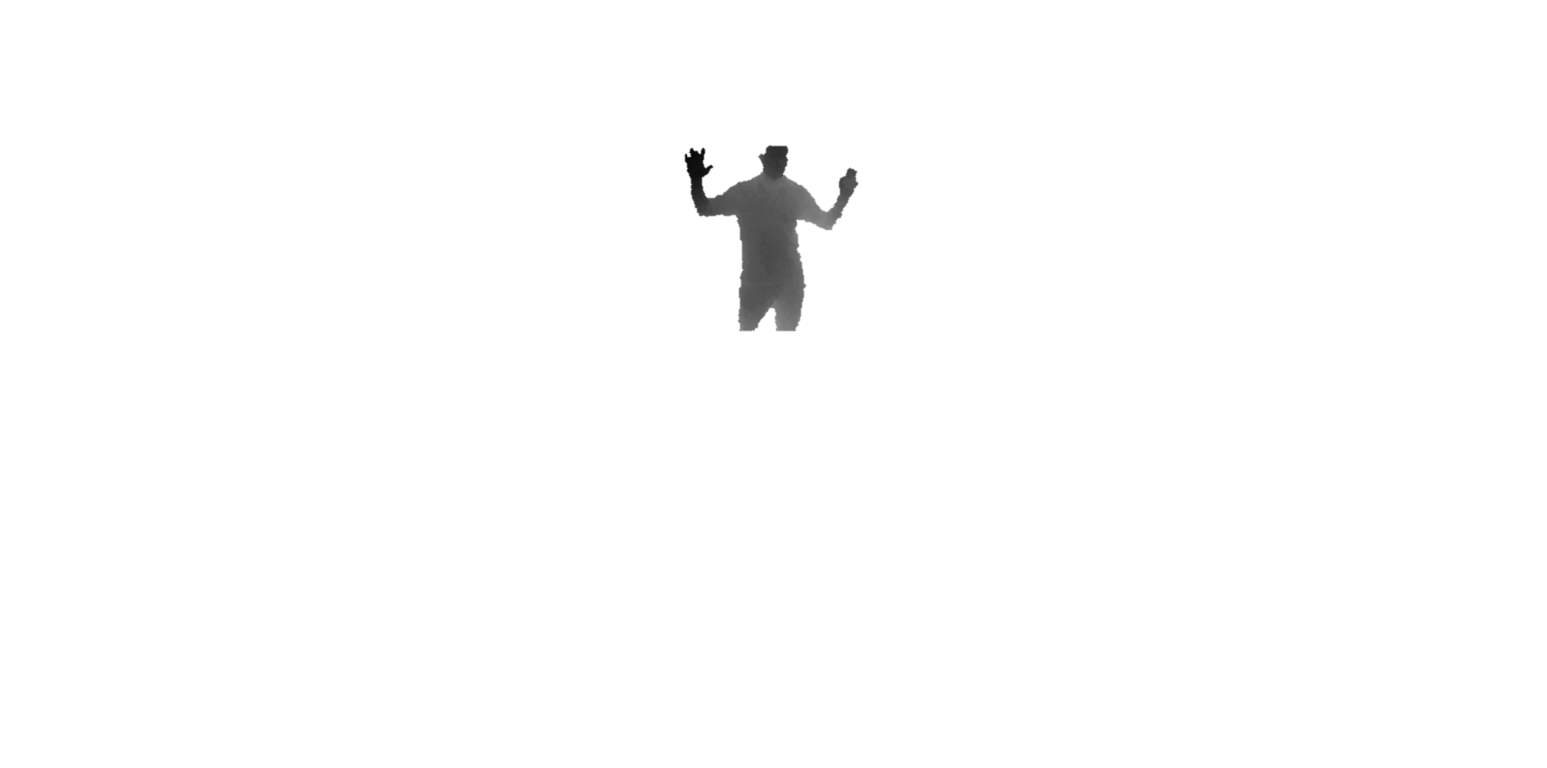 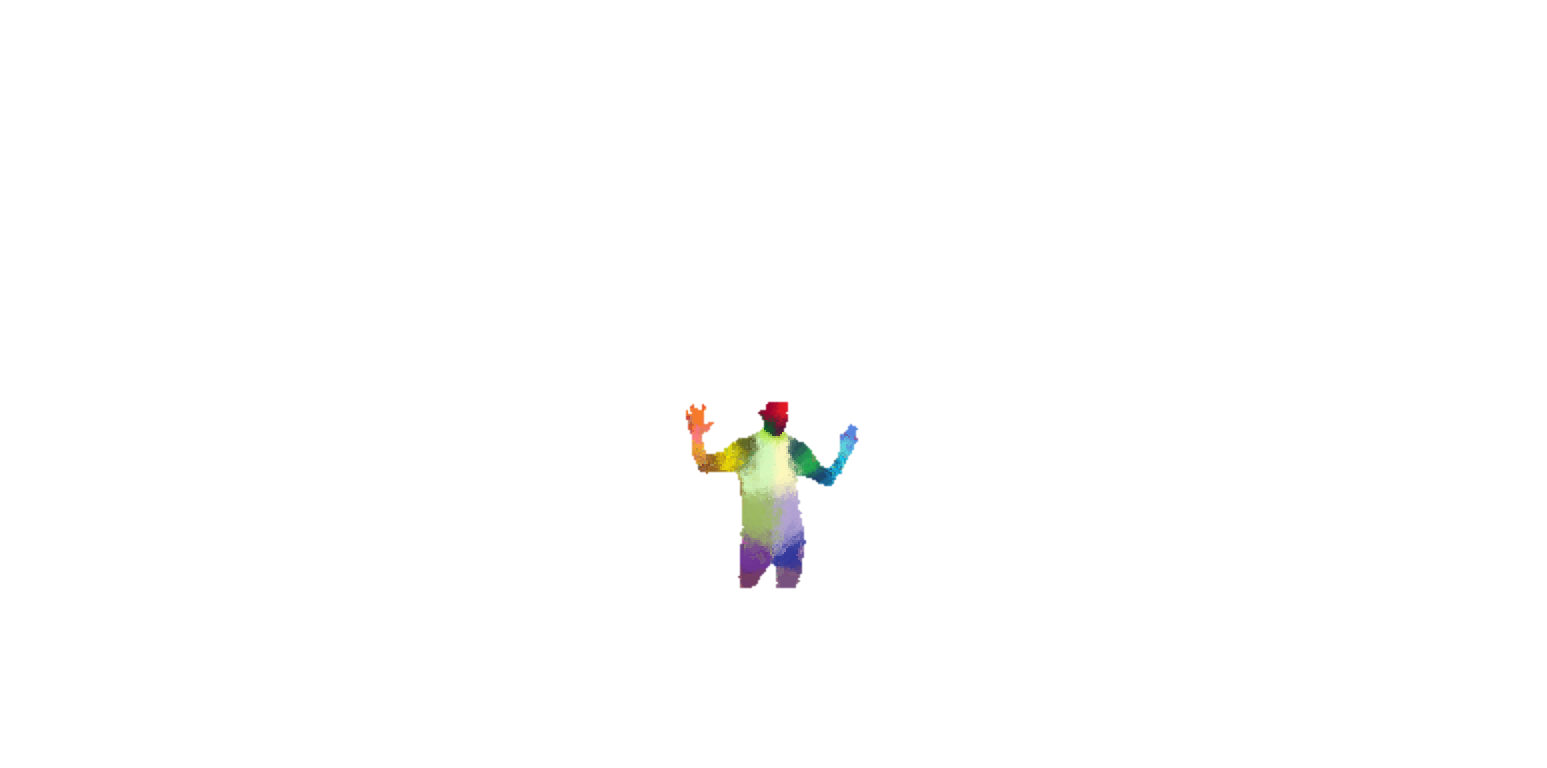 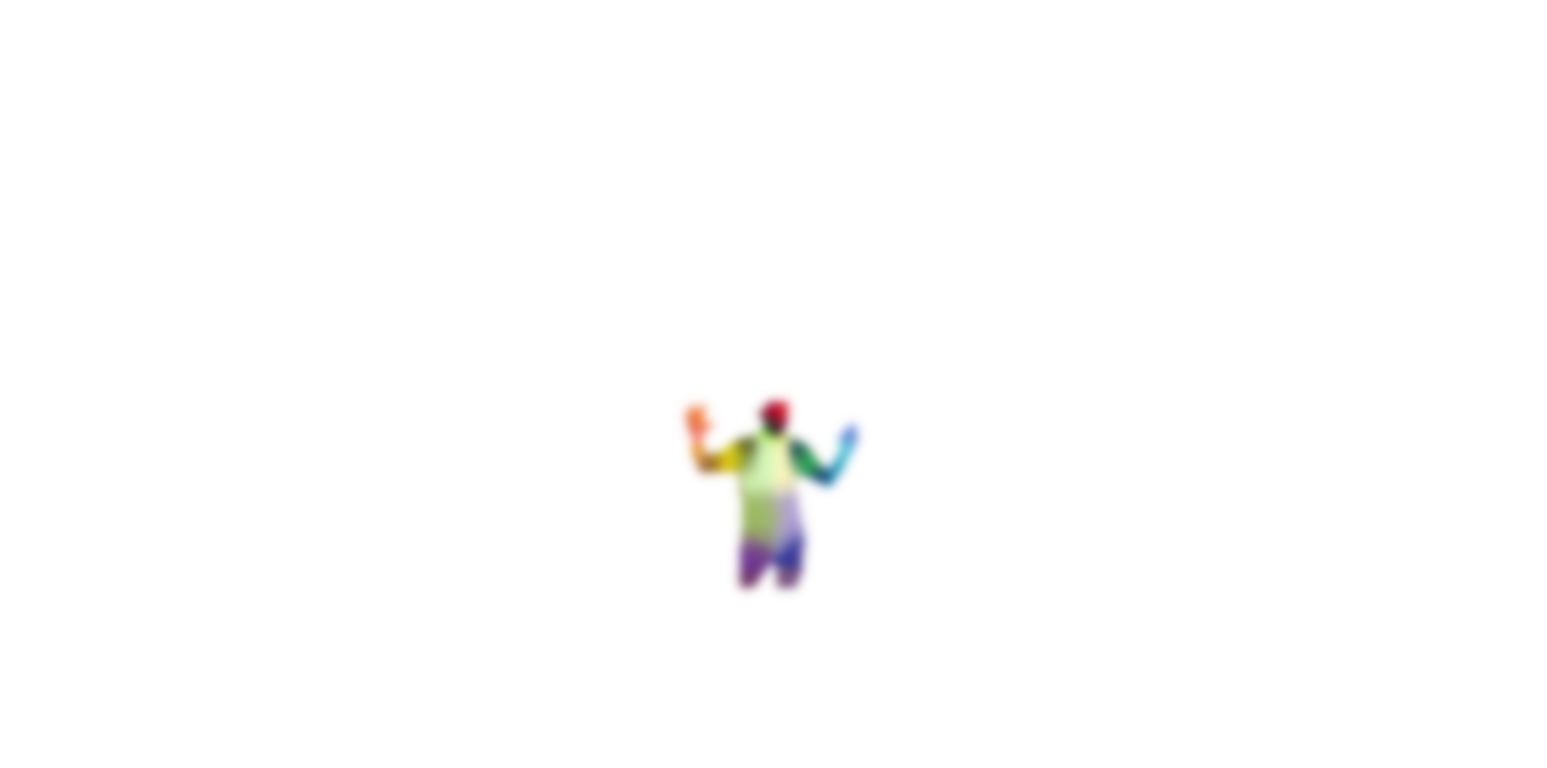 capturedepth image &remove bg
inferbody parts
per pixel
cluster pixels to
hypothesizebody jointpositions
fit model &
track skeleton
Classifying pixels
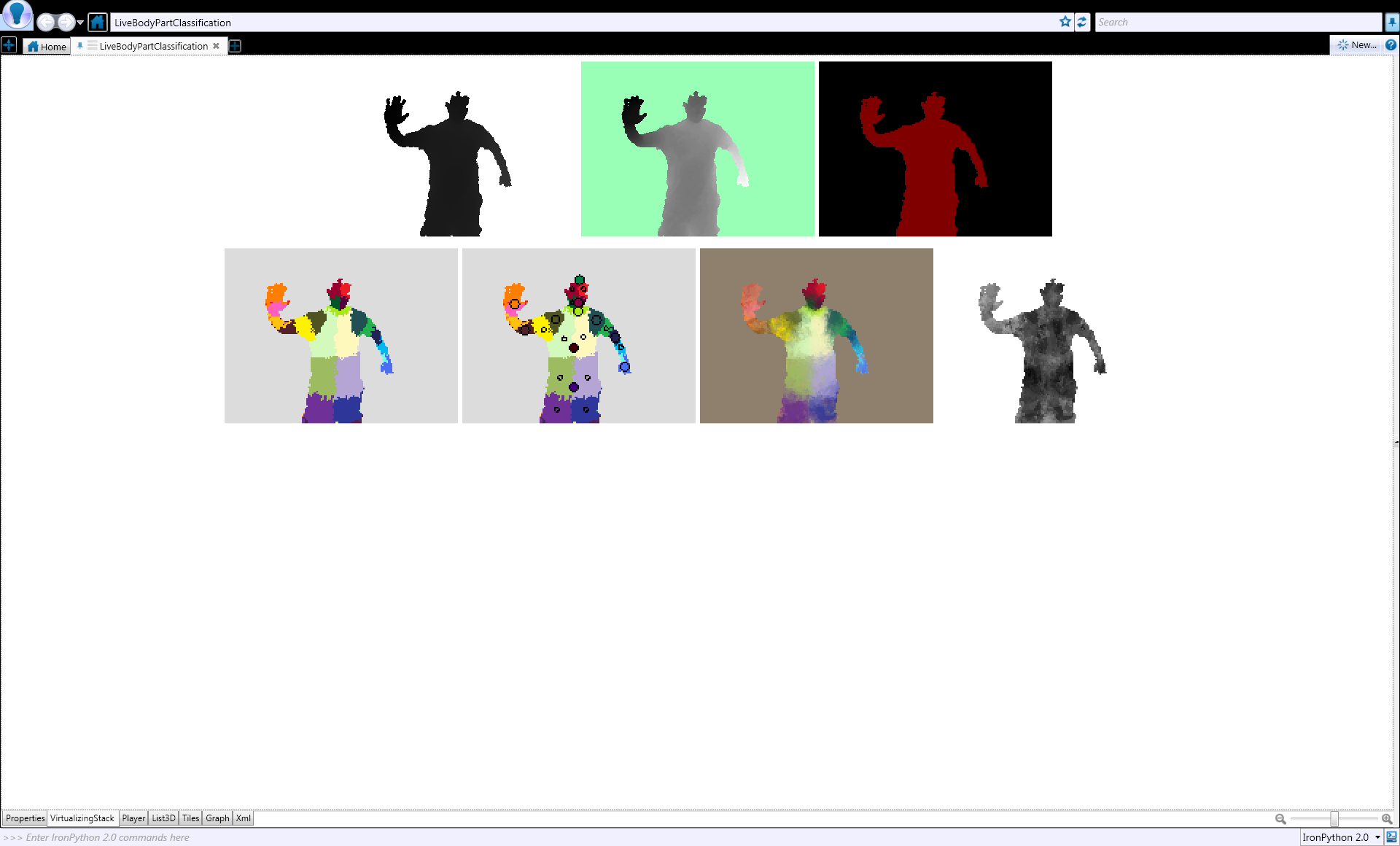 Compute P(ci|wi)
pixels i = (x, y)
body part ci
image window wi
	

Discriminative approach
learn classifier P(ci|wi) from training data
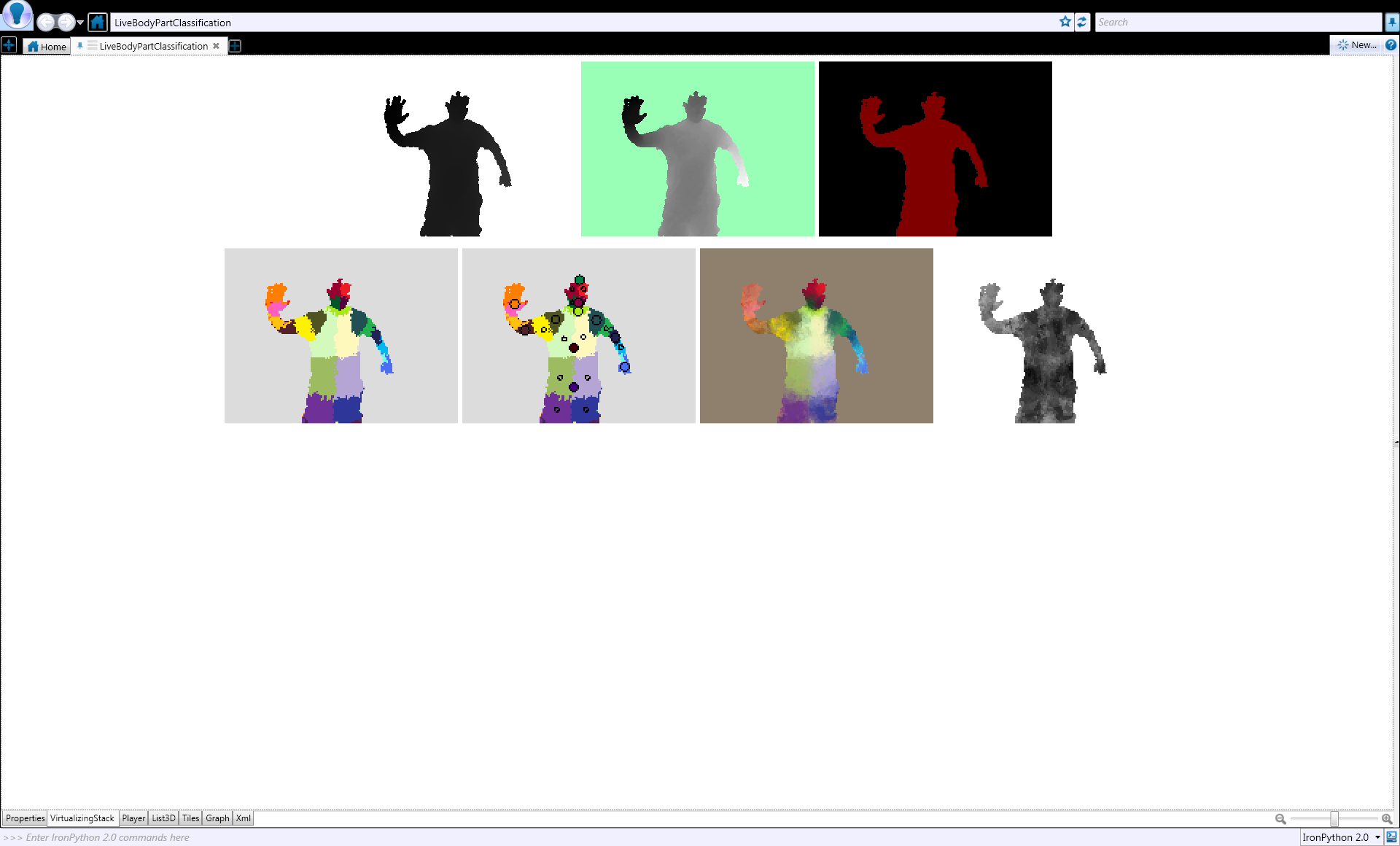 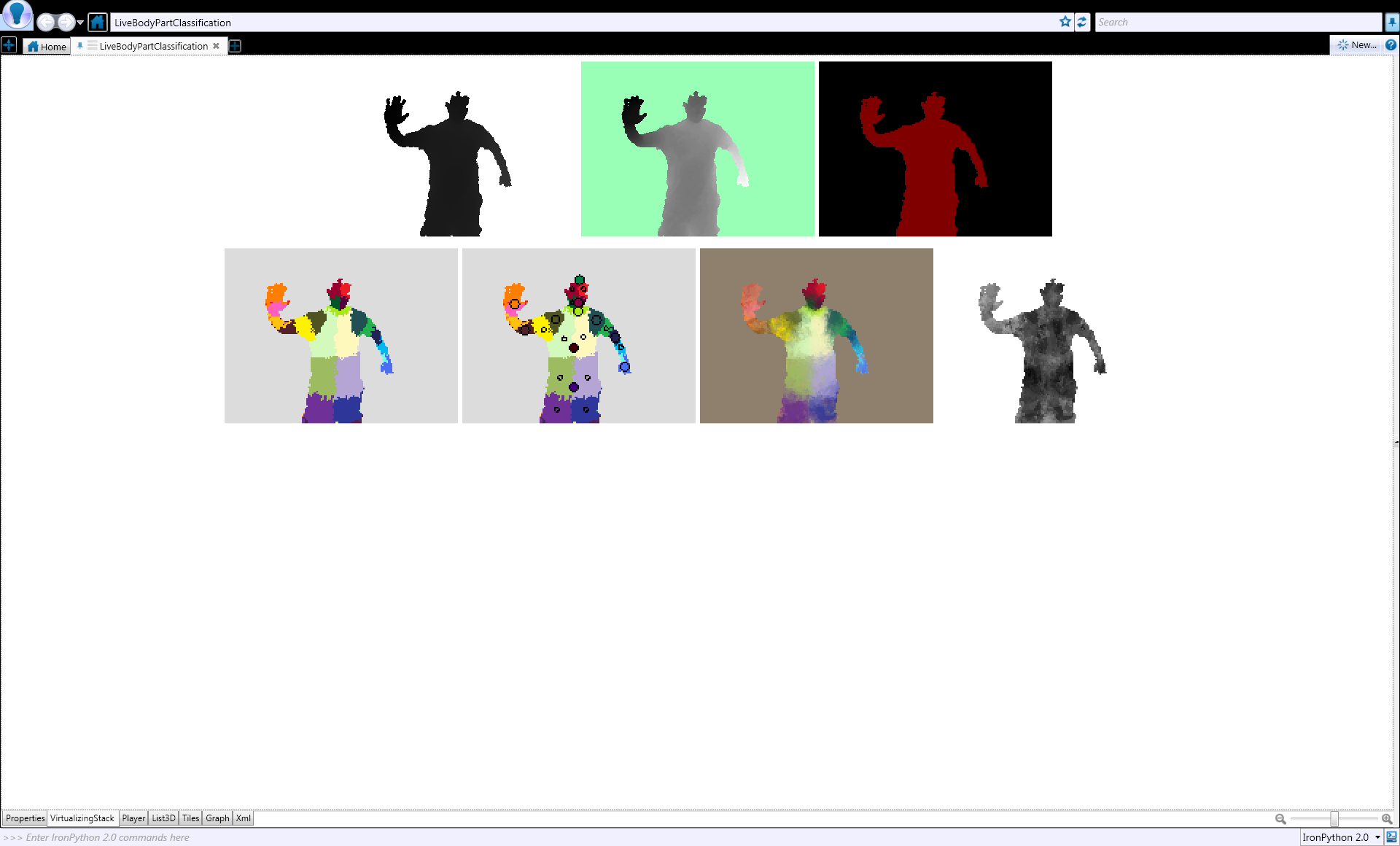 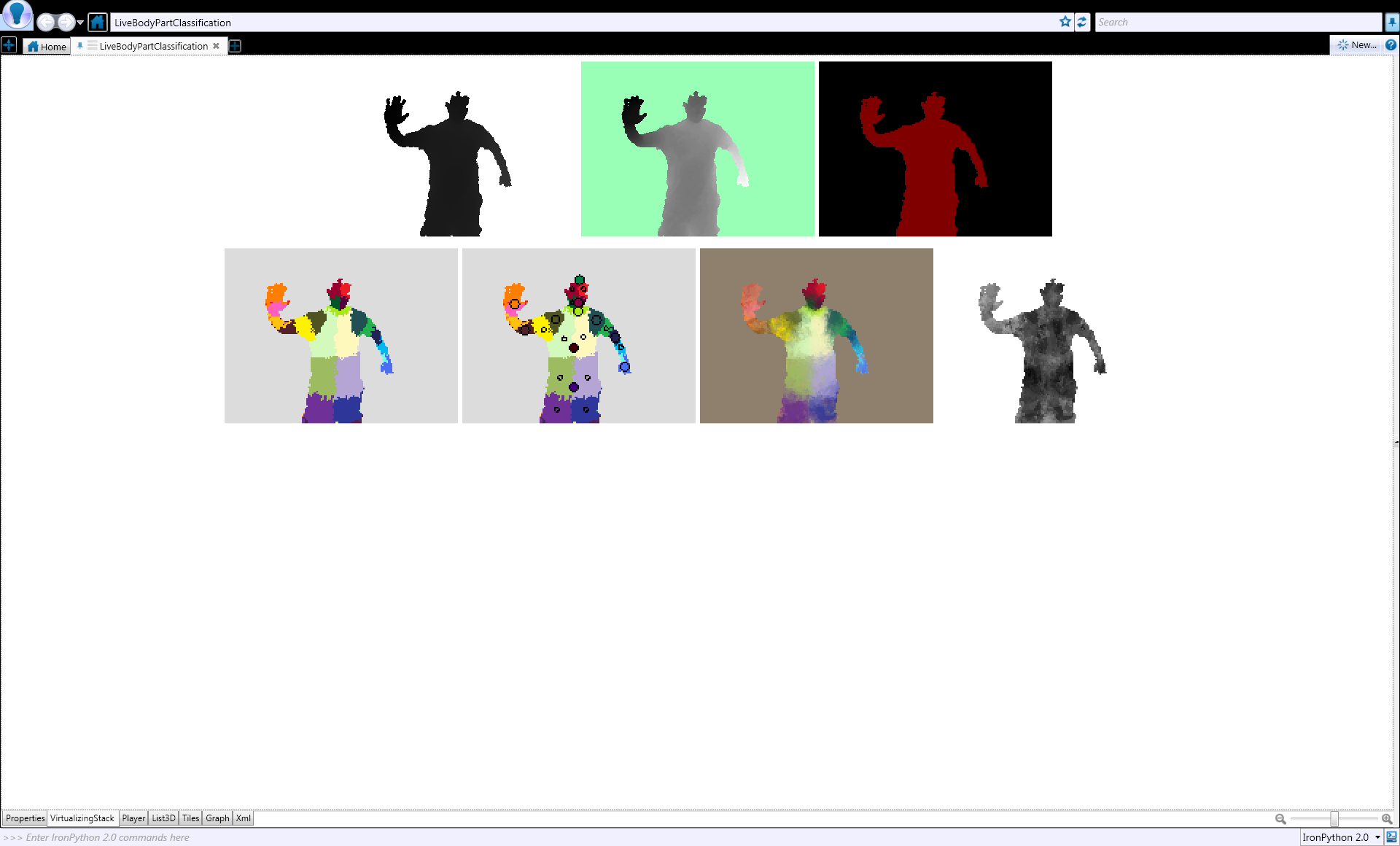 image windows movewith classifier
Synthetic training data
Record mocap500k framesdistilled to 100k poses
Retarget to several models
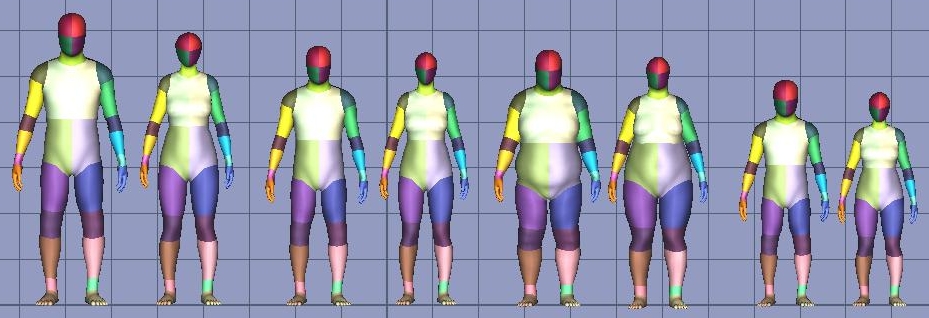 Render (depth, body parts) pairs
Train invariance to:
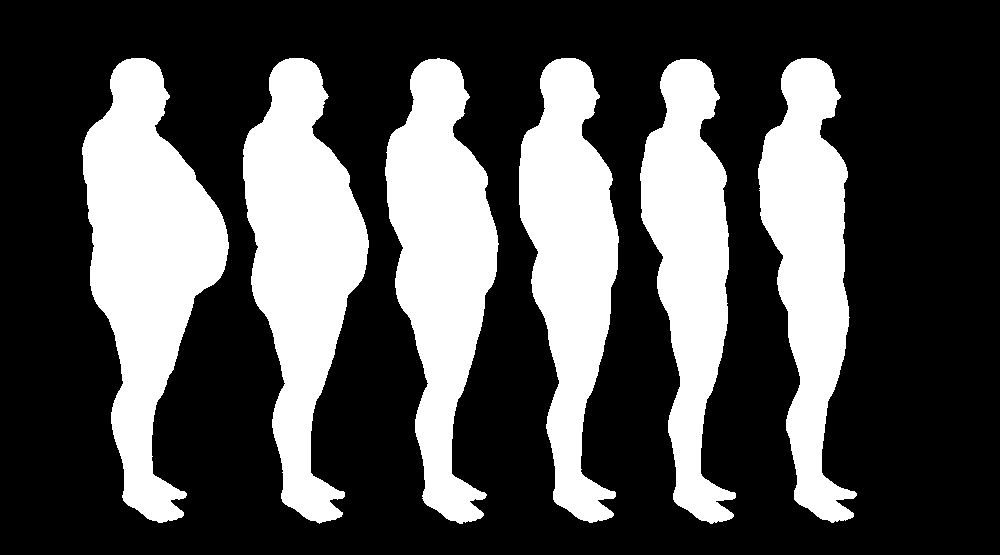 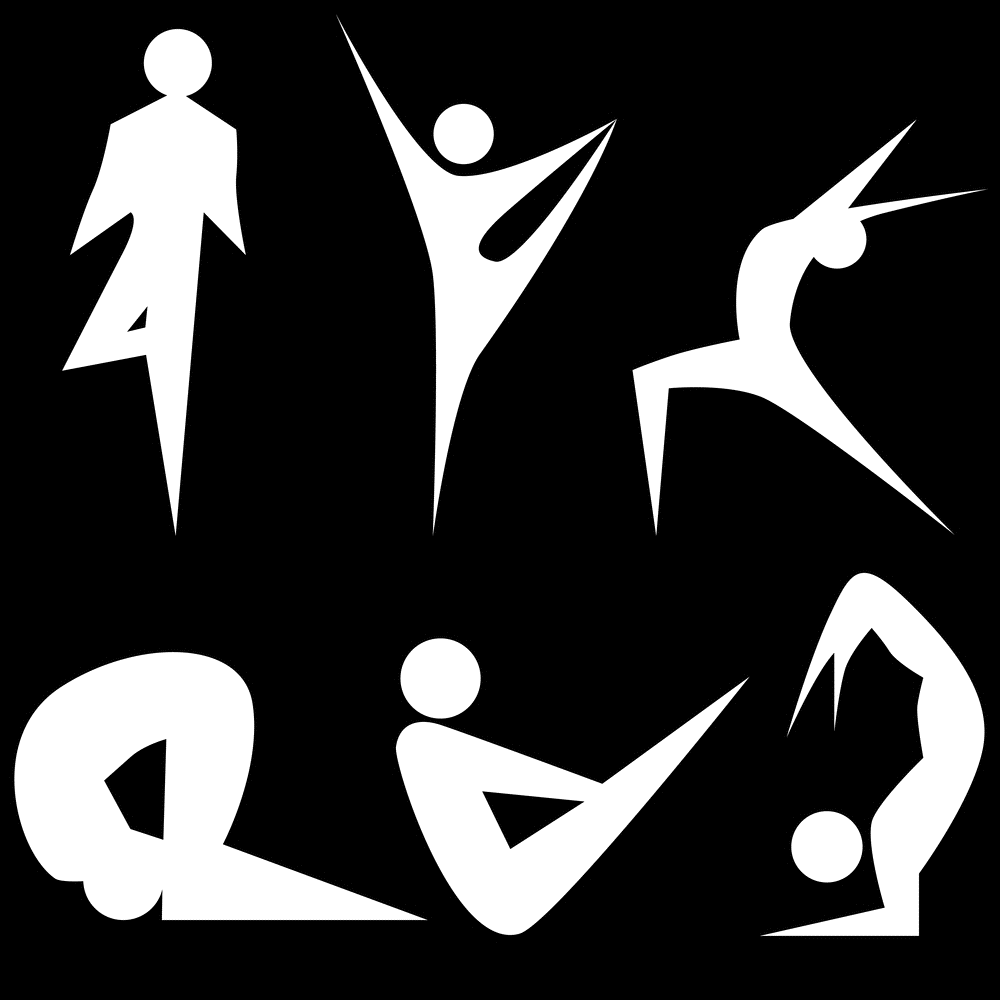 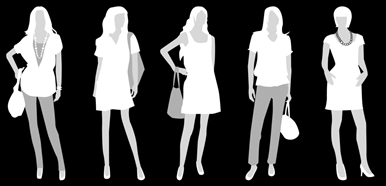 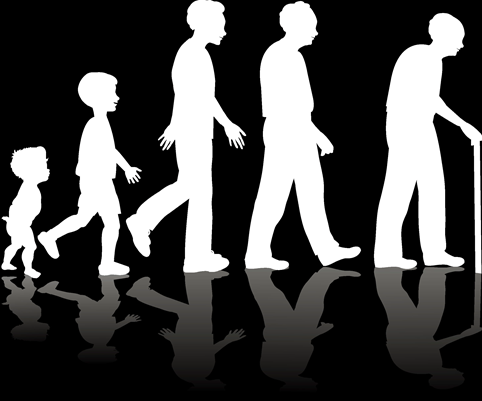 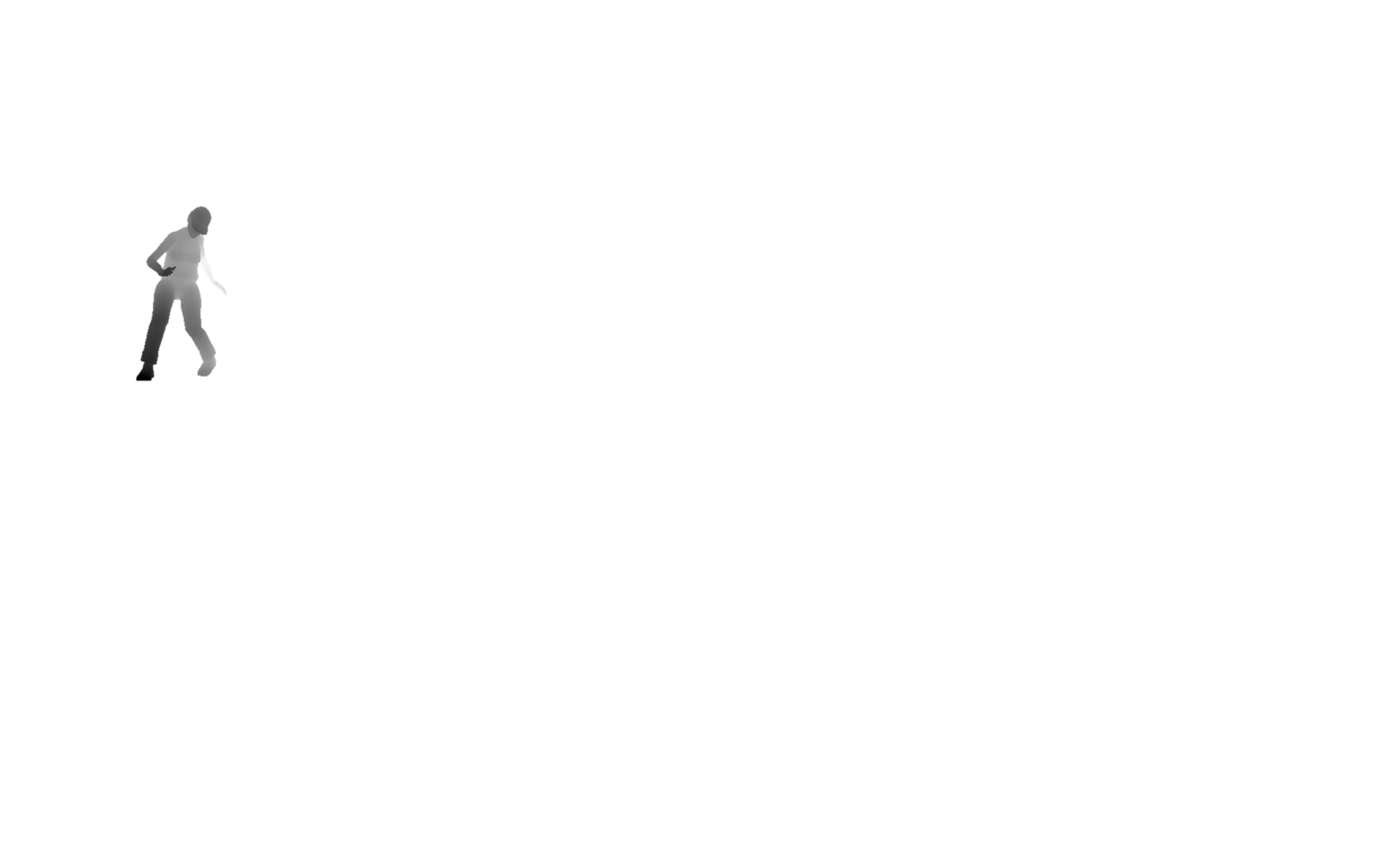 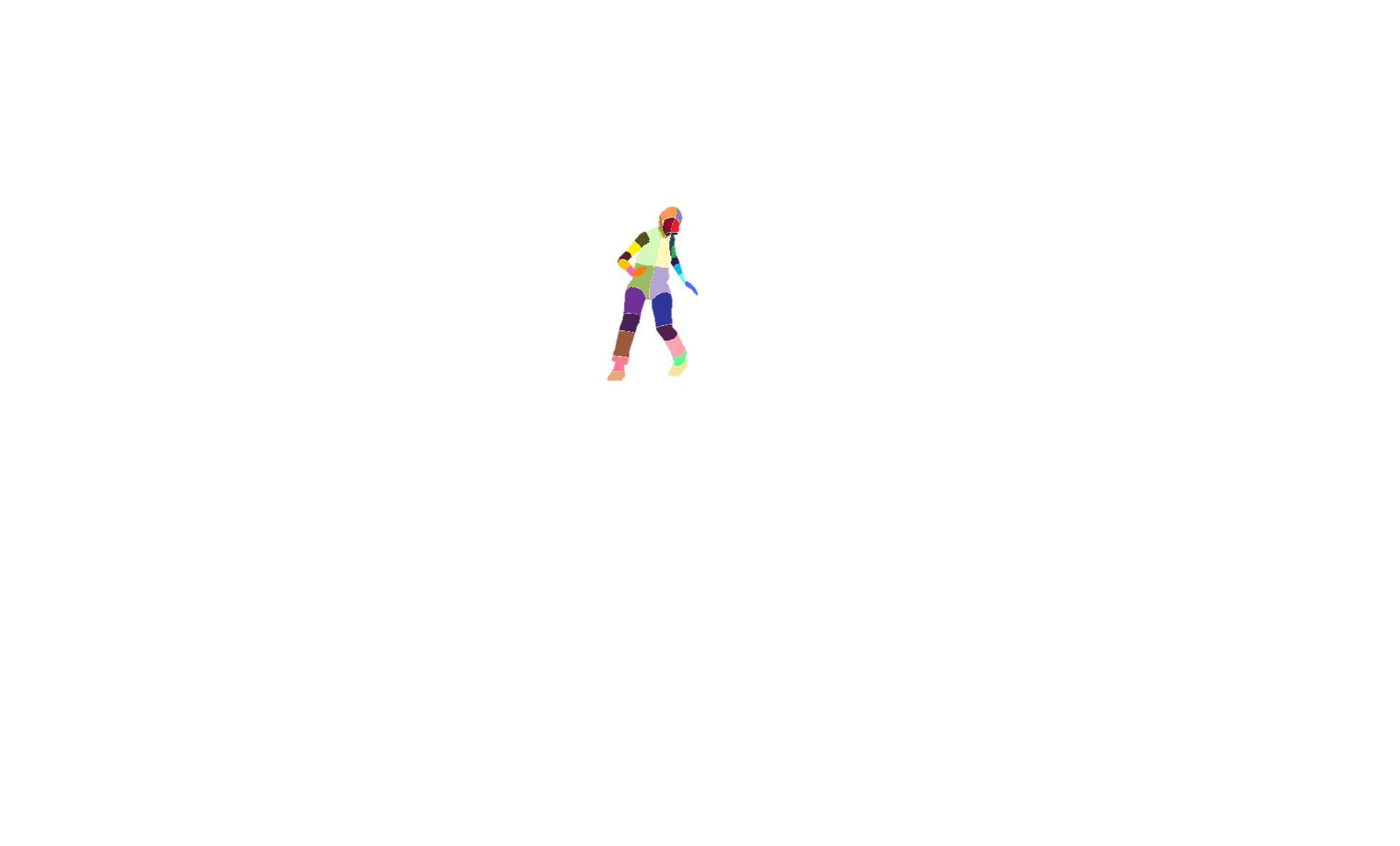 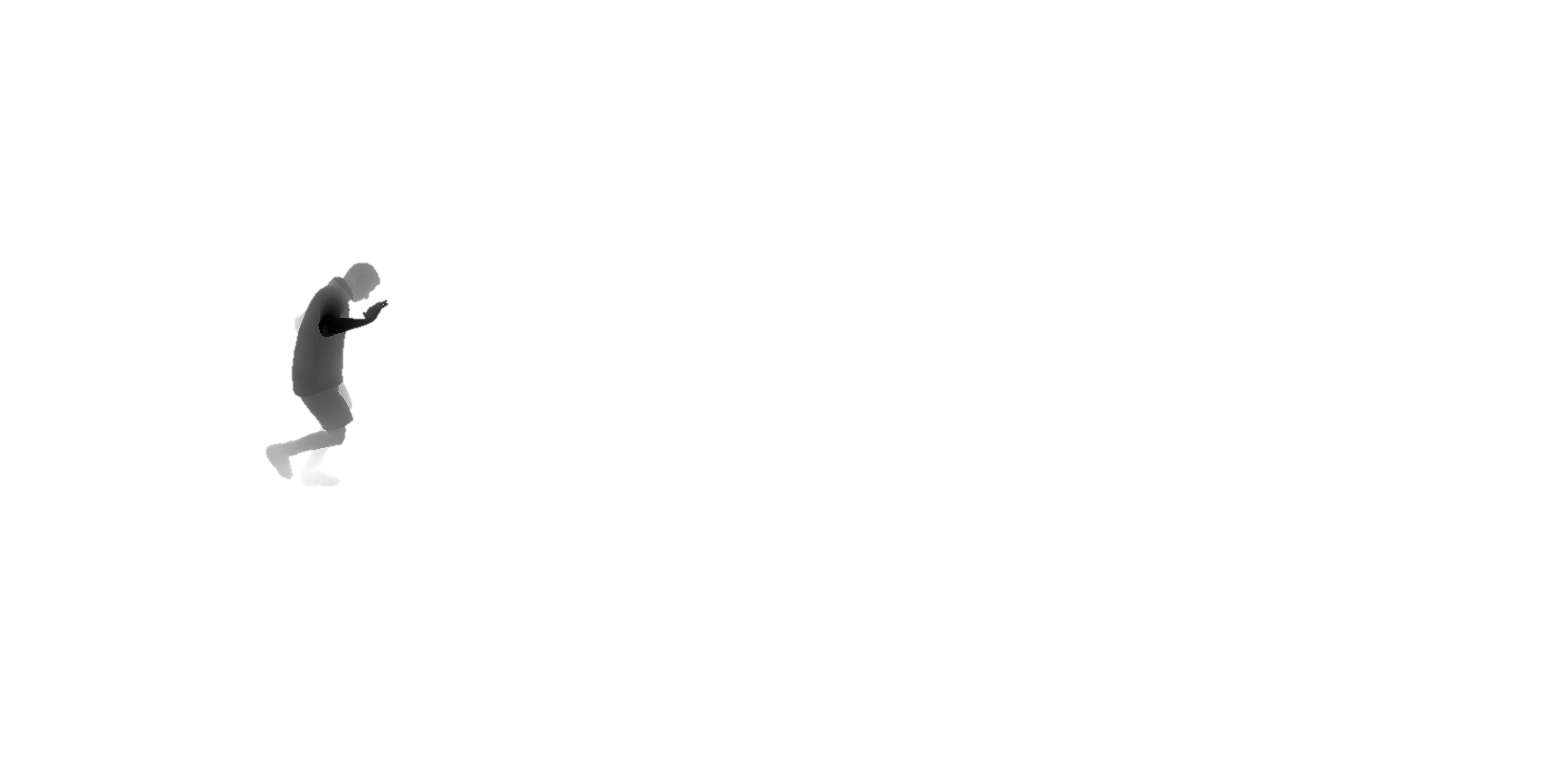 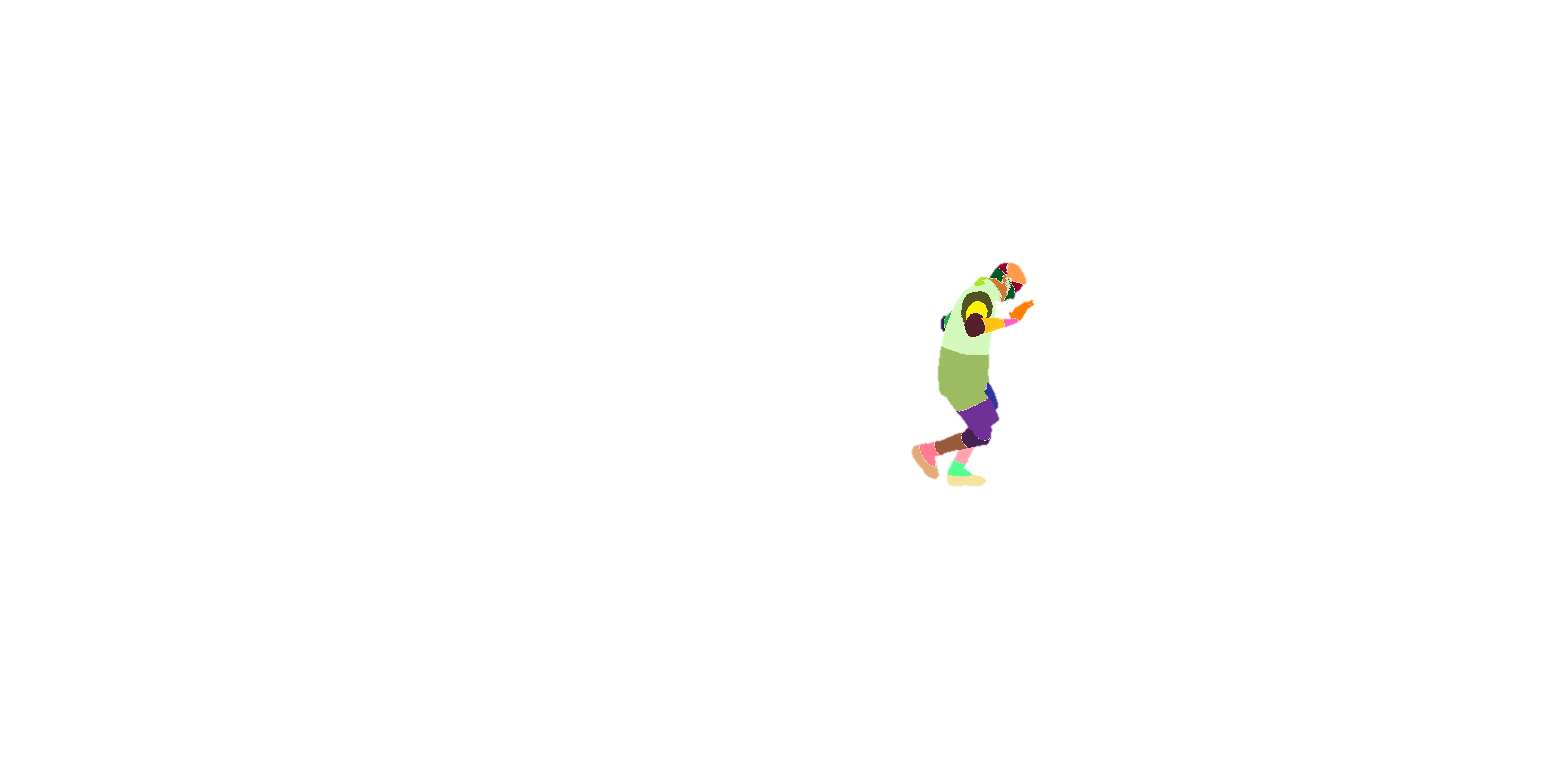 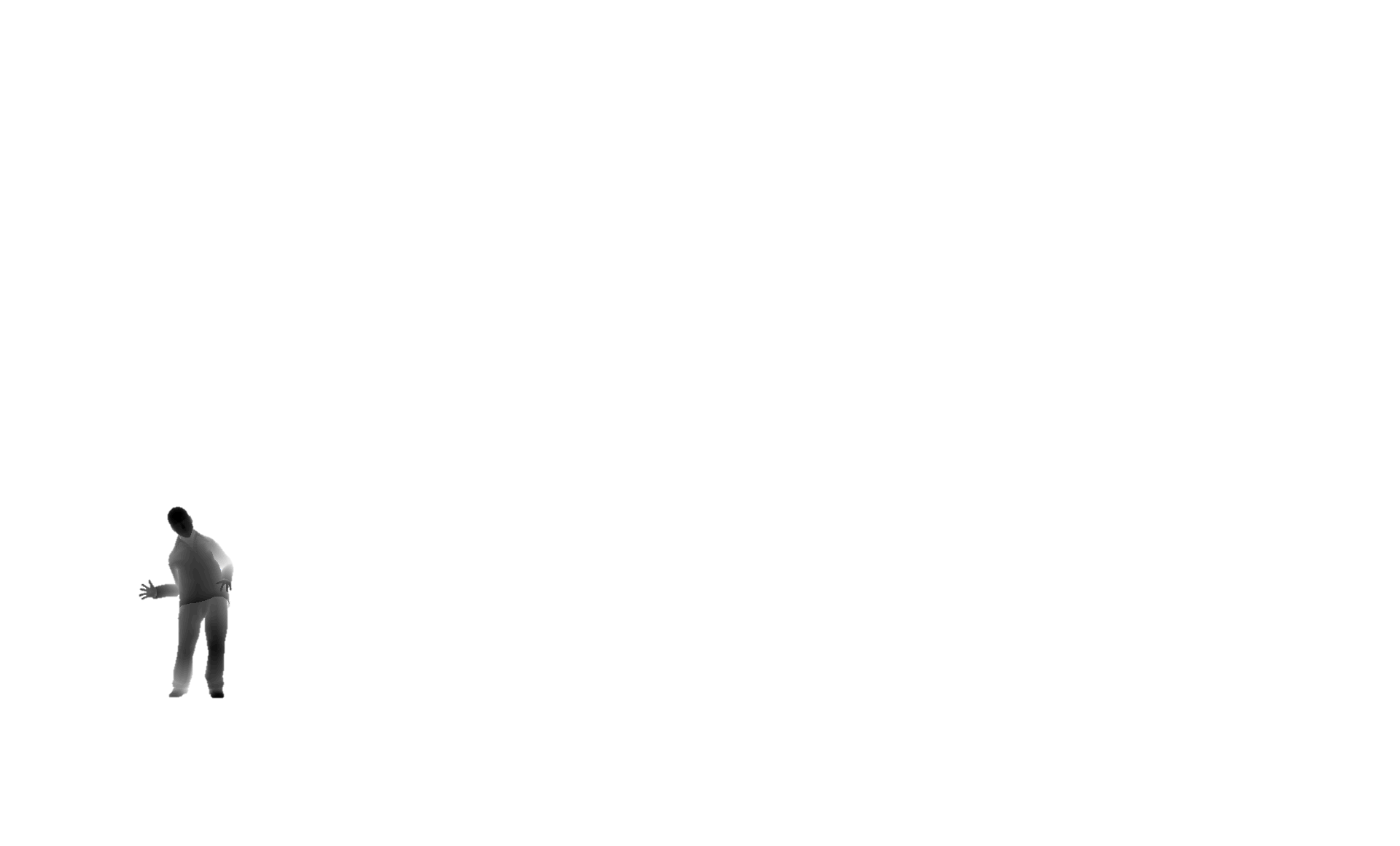 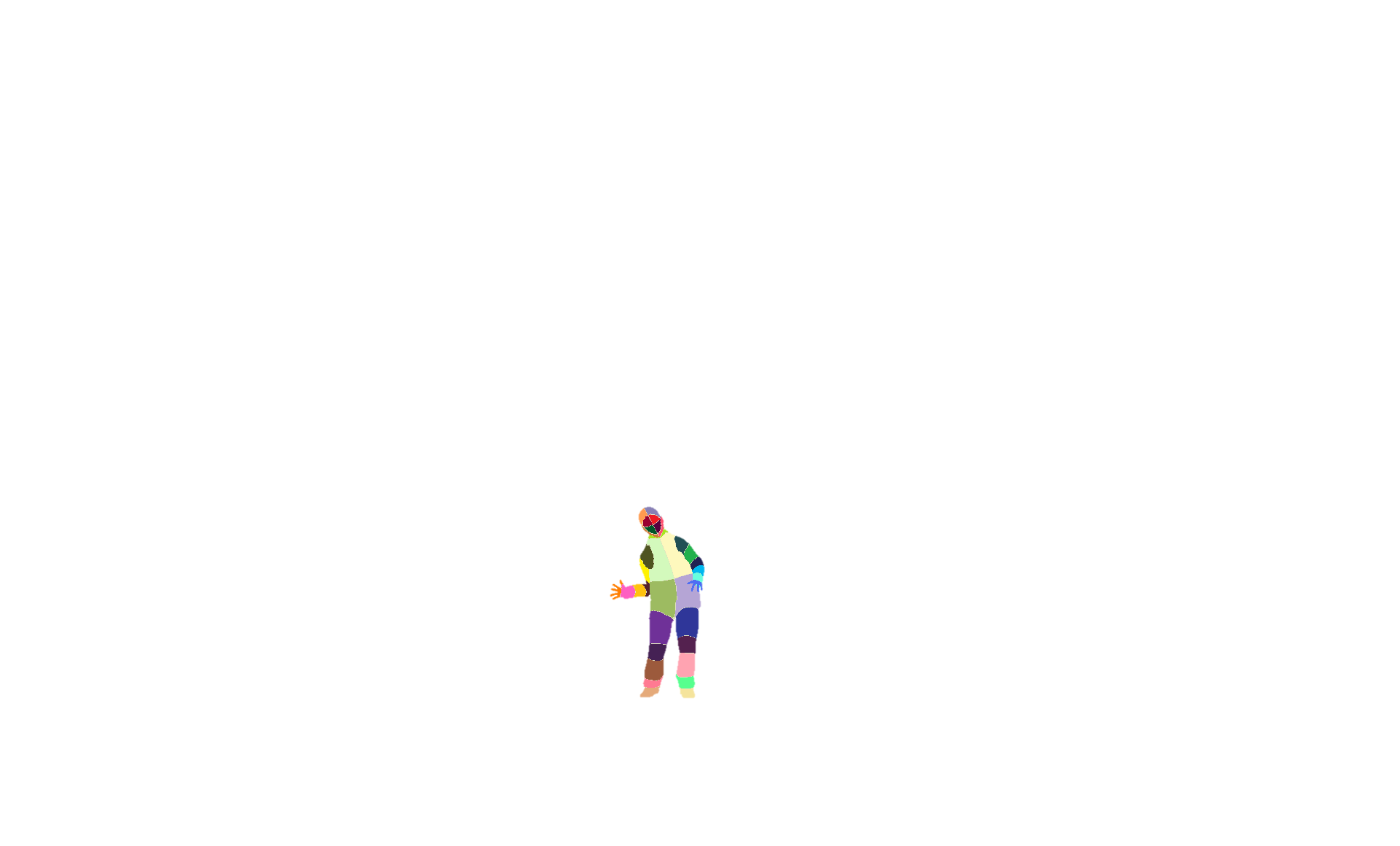 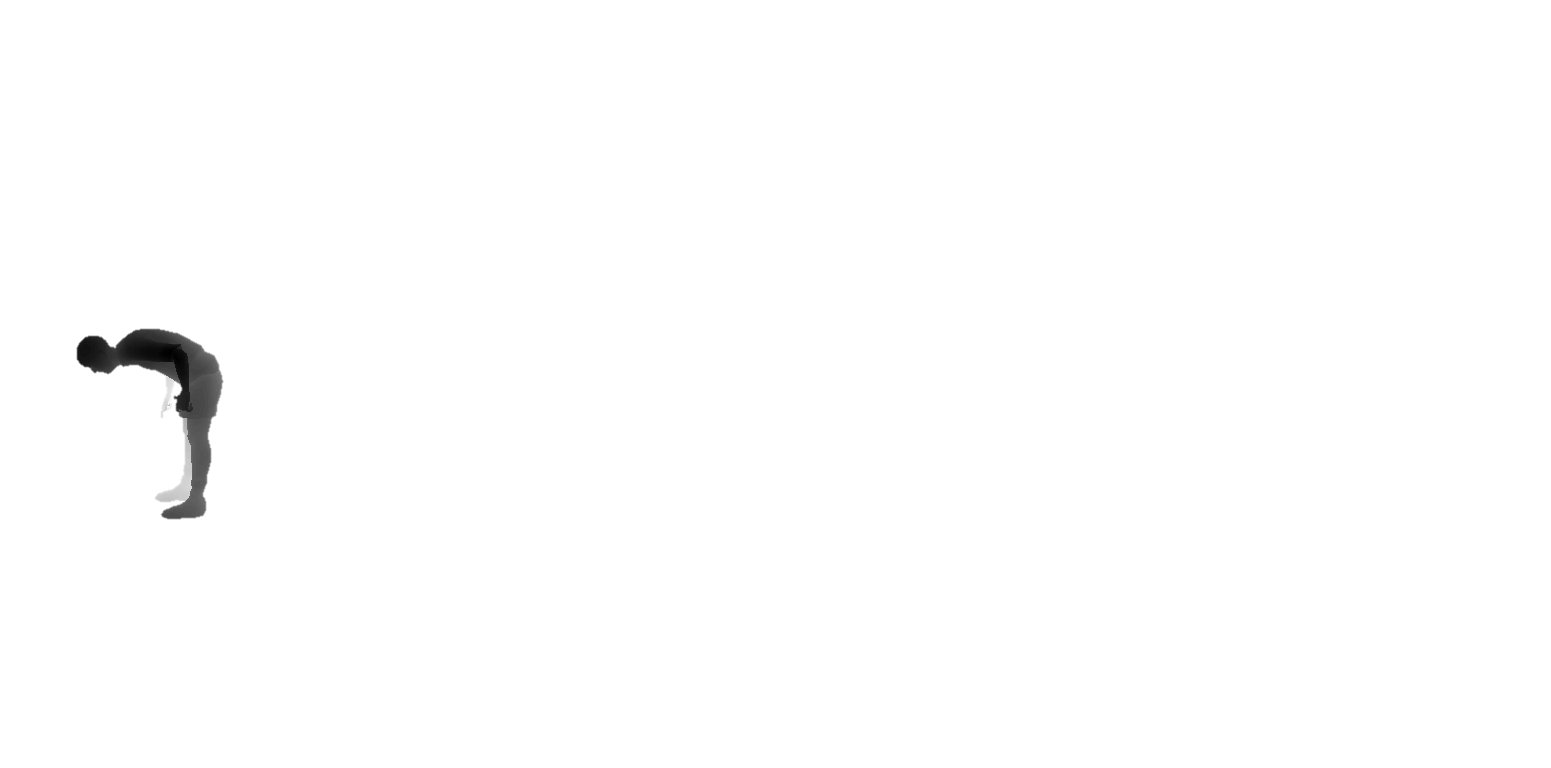 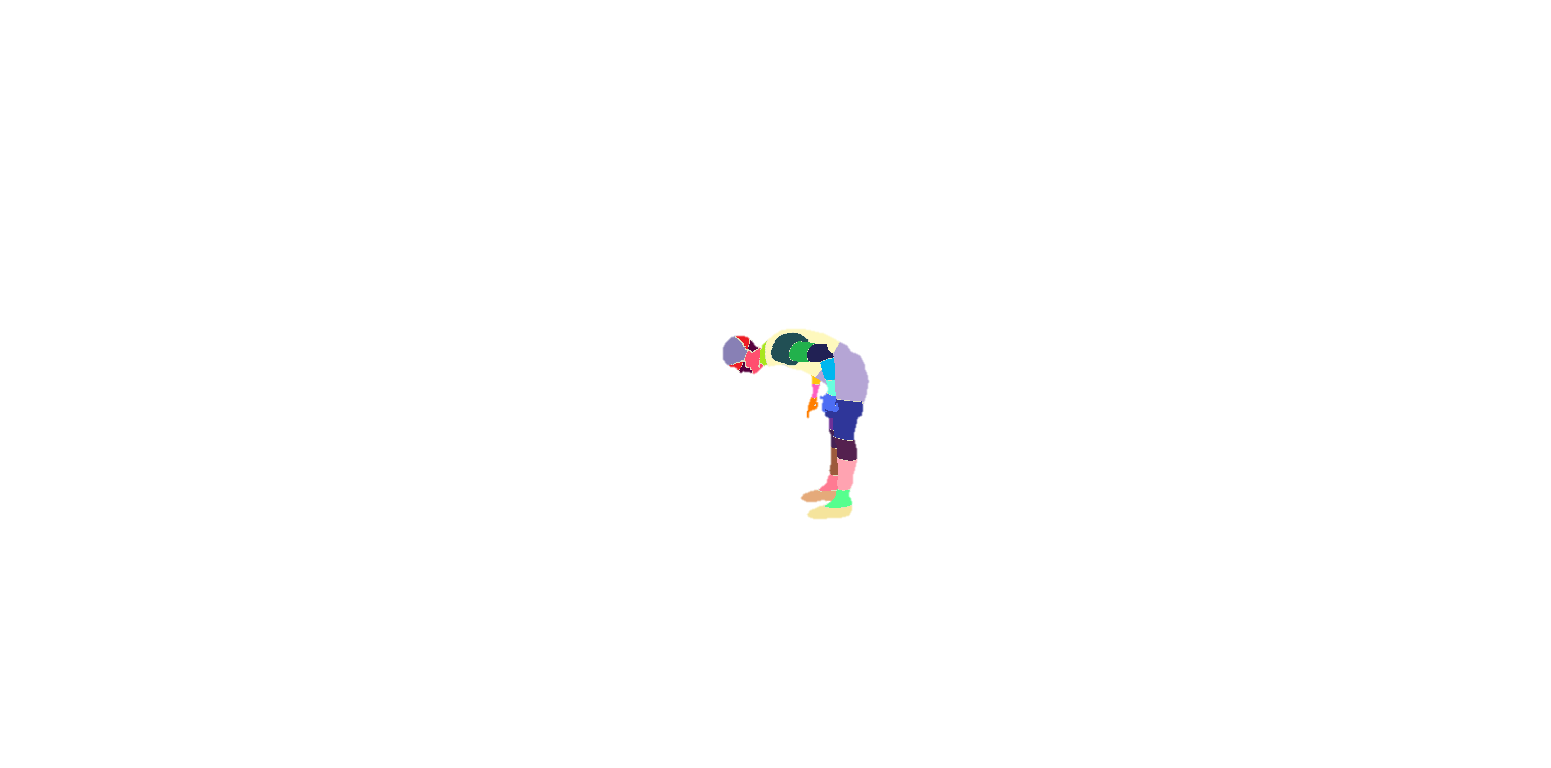 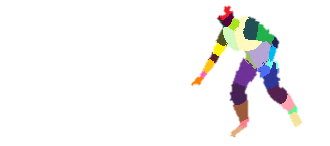 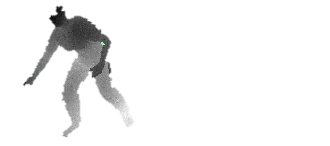 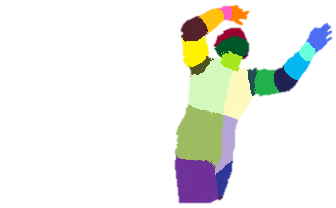 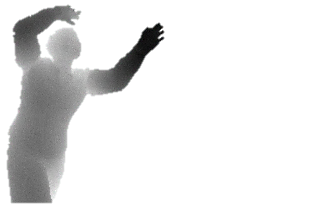 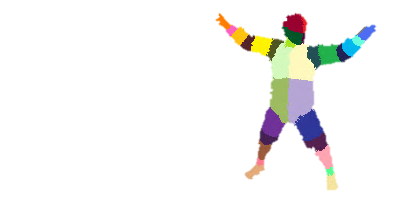 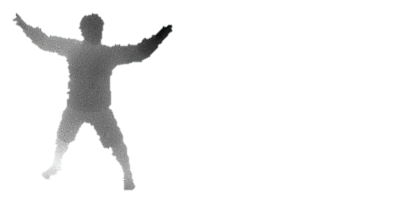 Synthetic vs real data
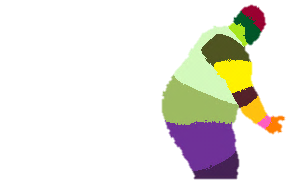 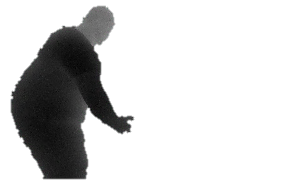 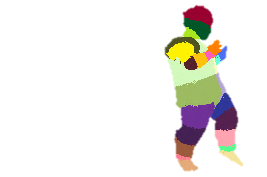 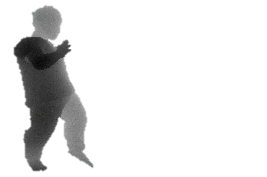 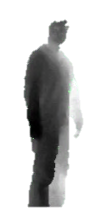 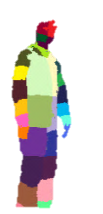 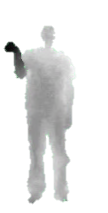 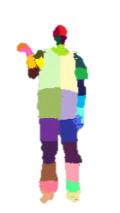 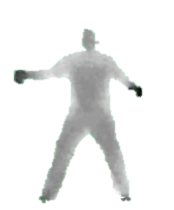 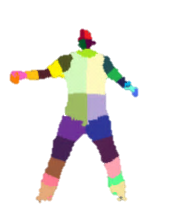 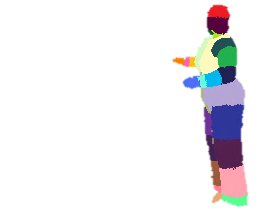 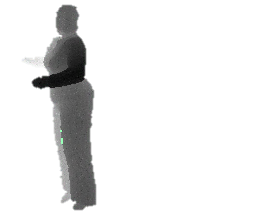 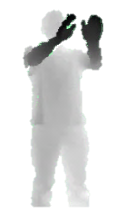 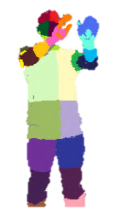 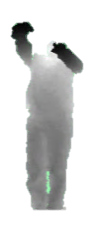 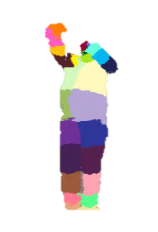 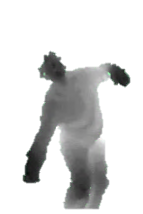 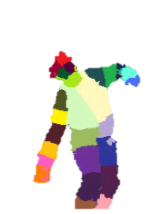 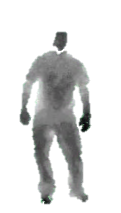 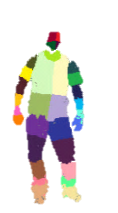 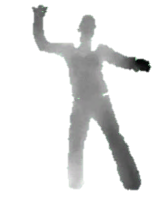 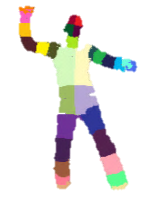 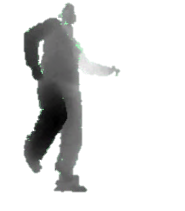 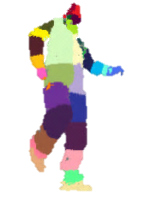 real(test)
synthetic
(train & test)
Fast depth image features
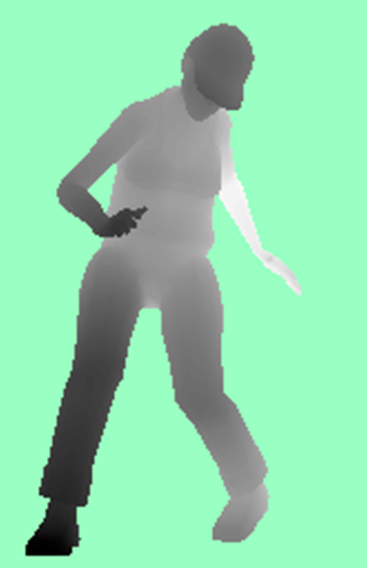 input
depthimage
Depth comparisons
very fast to compute
image
depth
offset depth
Δ
Δ
Δ
Δ
Δ
Δ
featureresponse
x
x
x
x
x
x
image coordinate
scales inversely with depth
Background pixelsd = large constant
Decision tree classification
image window
centred at x
Toy example:
distinguishleft (L) and right (R)sides of the body
f(I, x; Δ1) > θ1
no
yes
f(I, x; Δ2) > θ2
no
yes
P(c)
L   R
P(c)
P(c)
L   R
L   R
Training decision trees
[Breiman et al. 84]
for all pixels
Qn =   (I, x)
Pn(c)
Pr(c)
Pl(c)
f(I, x; Δn) > θn
n
c
c
body part c
no
yes
reduceentropy
r
l
Take (Δ, θ) that maximisesinformation gain:
Goal: 	drive entropy	at leaf nodes	to zero
Depth of trees
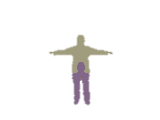 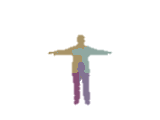 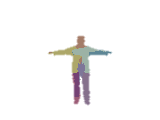 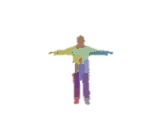 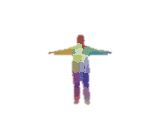 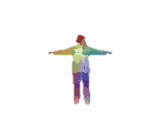 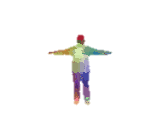 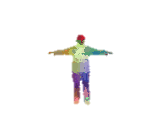 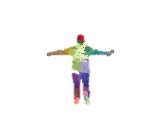 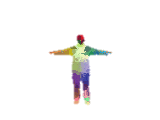 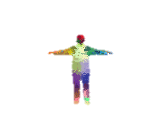 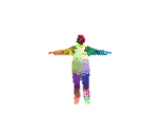 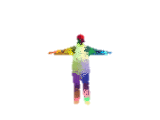 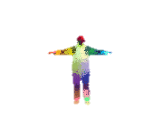 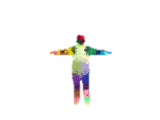 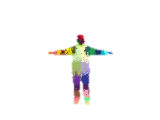 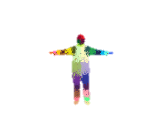 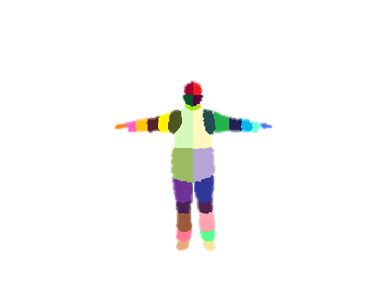 input depth
ground truth parts
inferred parts (soft)
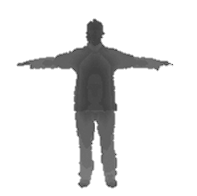 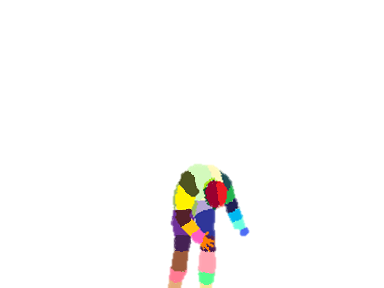 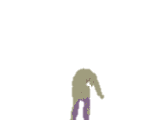 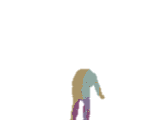 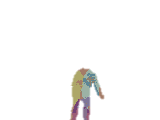 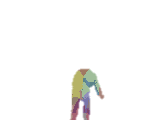 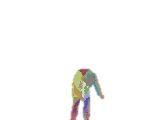 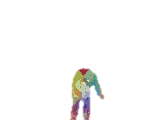 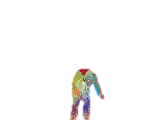 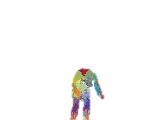 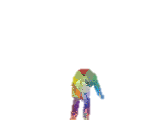 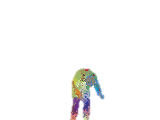 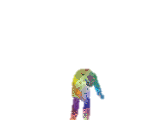 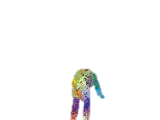 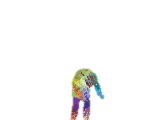 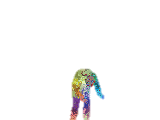 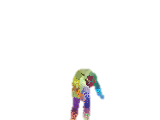 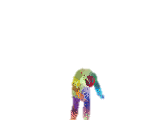 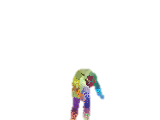 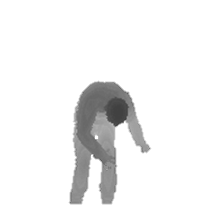 depth 1
depth 2
depth 3
depth 4
depth 5
depth 6
depth 7
depth 8
depth 9
depth 10
depth 11
depth 12
depth 13
depth 14
depth 15
depth 16
depth 17
depth 18
Depth of trees
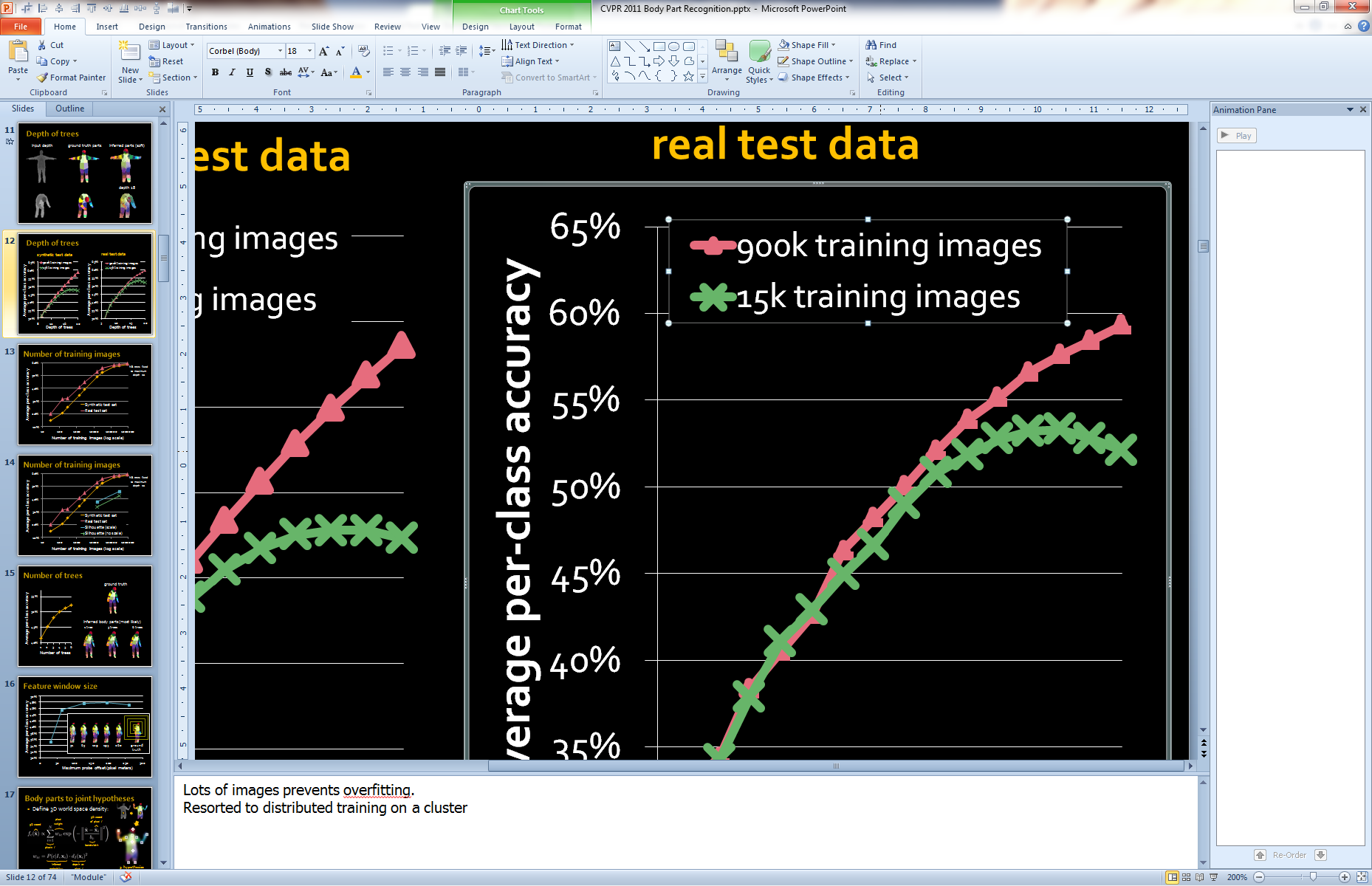 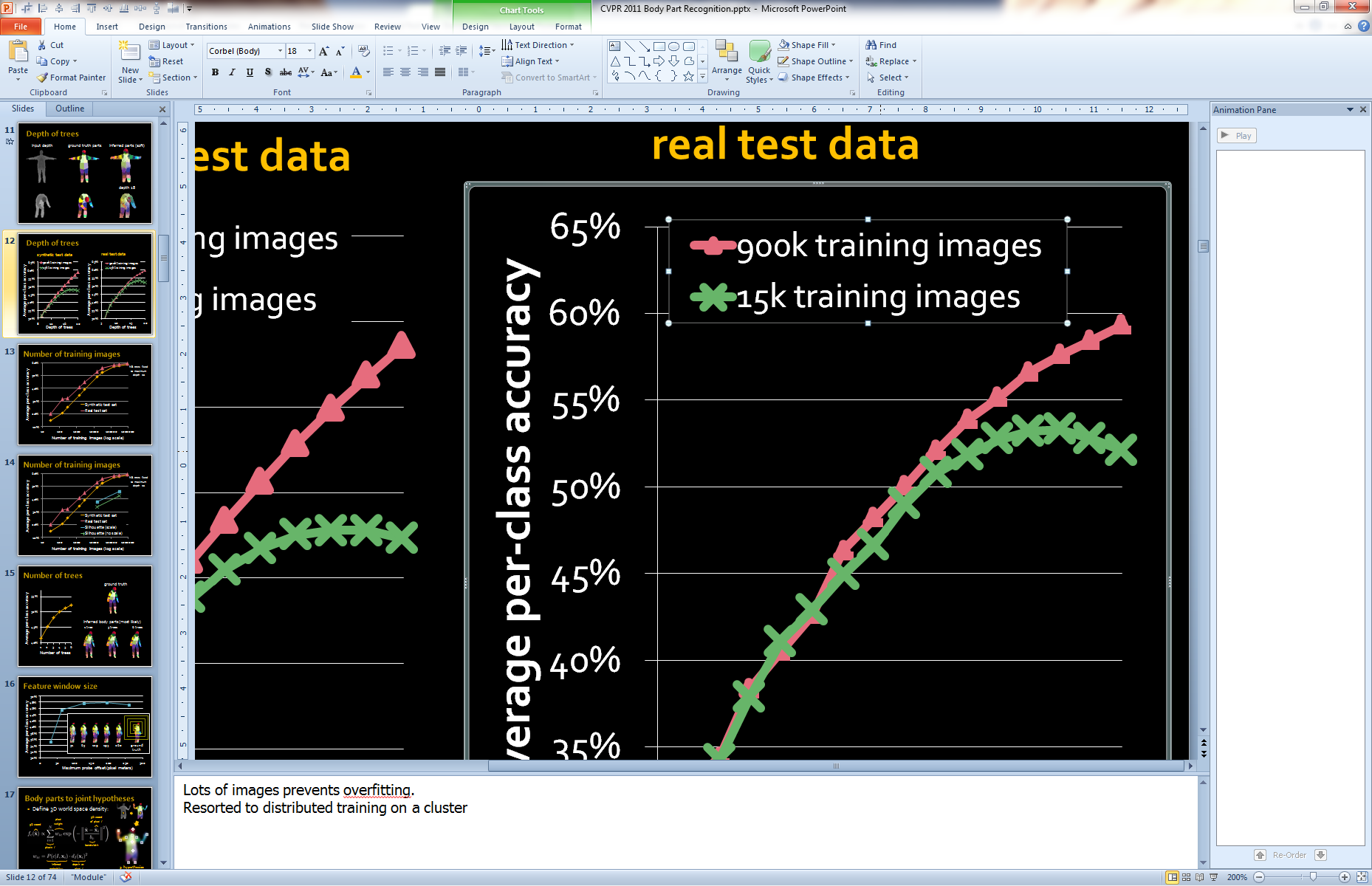 synthetic test data
real test data
Decision forest classifier
[Amit & Geman 97]
[Breiman 01][Geurts et al. 06]
PT(c)
P1(c)
tree 1
tree T
………
c
c
Trained on different random subset of images
“bagging” helps avoid over-fitting

Average tree posteriors
Number of trees
ground truth
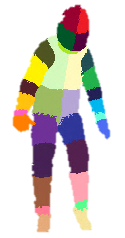 inferred body parts (most likely)
1 tree
3 trees
6 trees
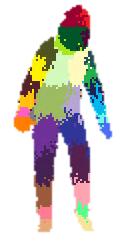 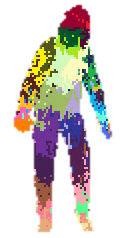 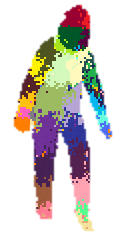 Feature window size
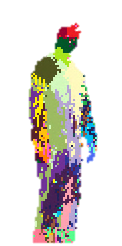 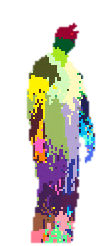 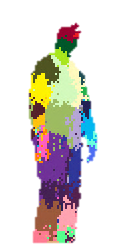 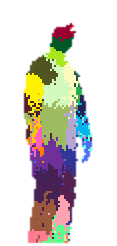 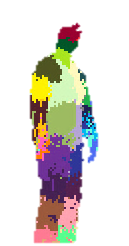 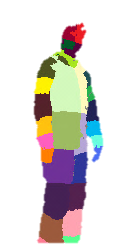 31
63
129
195
260
groundtruth
Number of training images
NB trees fixed
to maximumdepth 20
Body parts to joint hypotheses
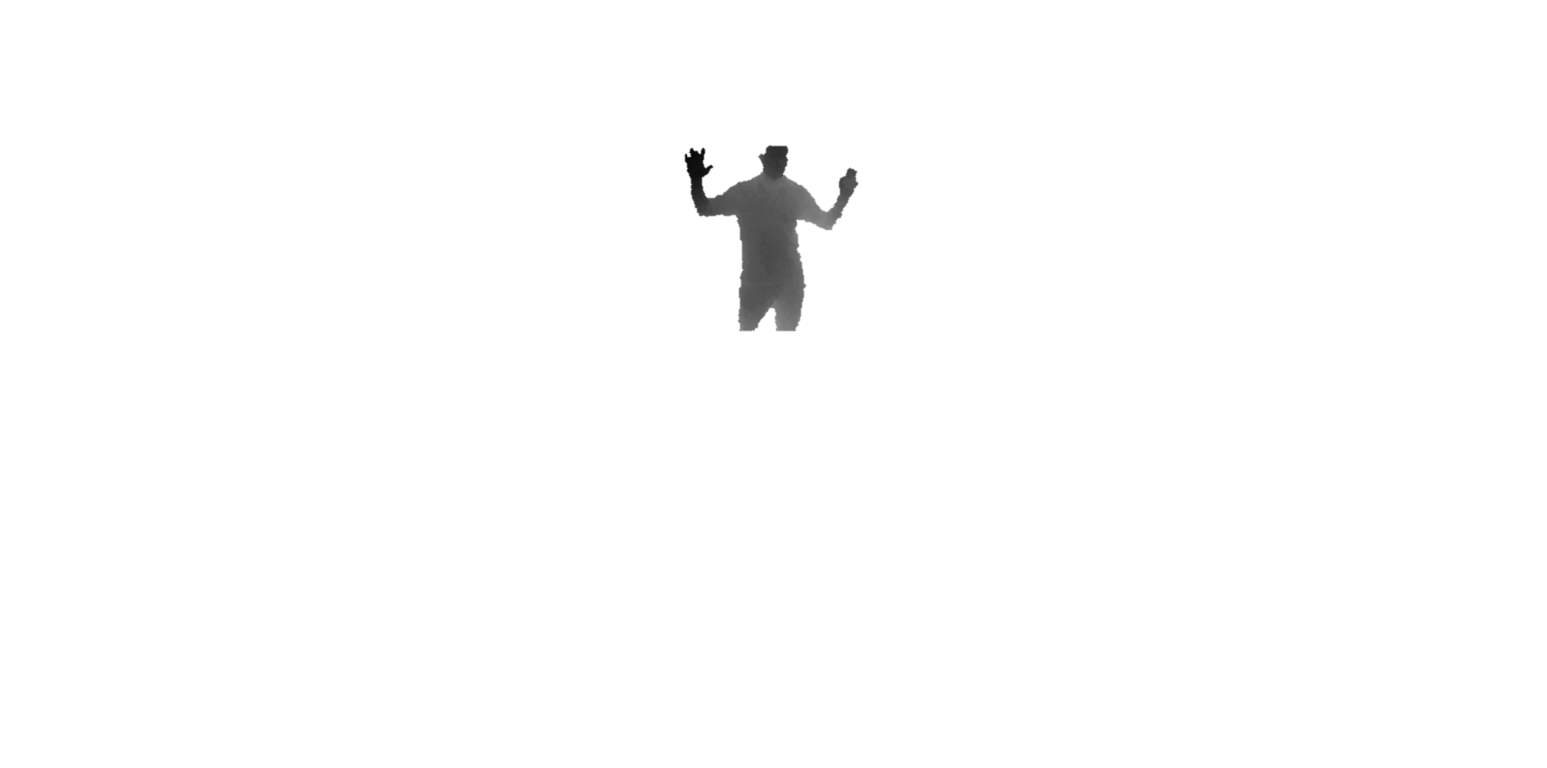 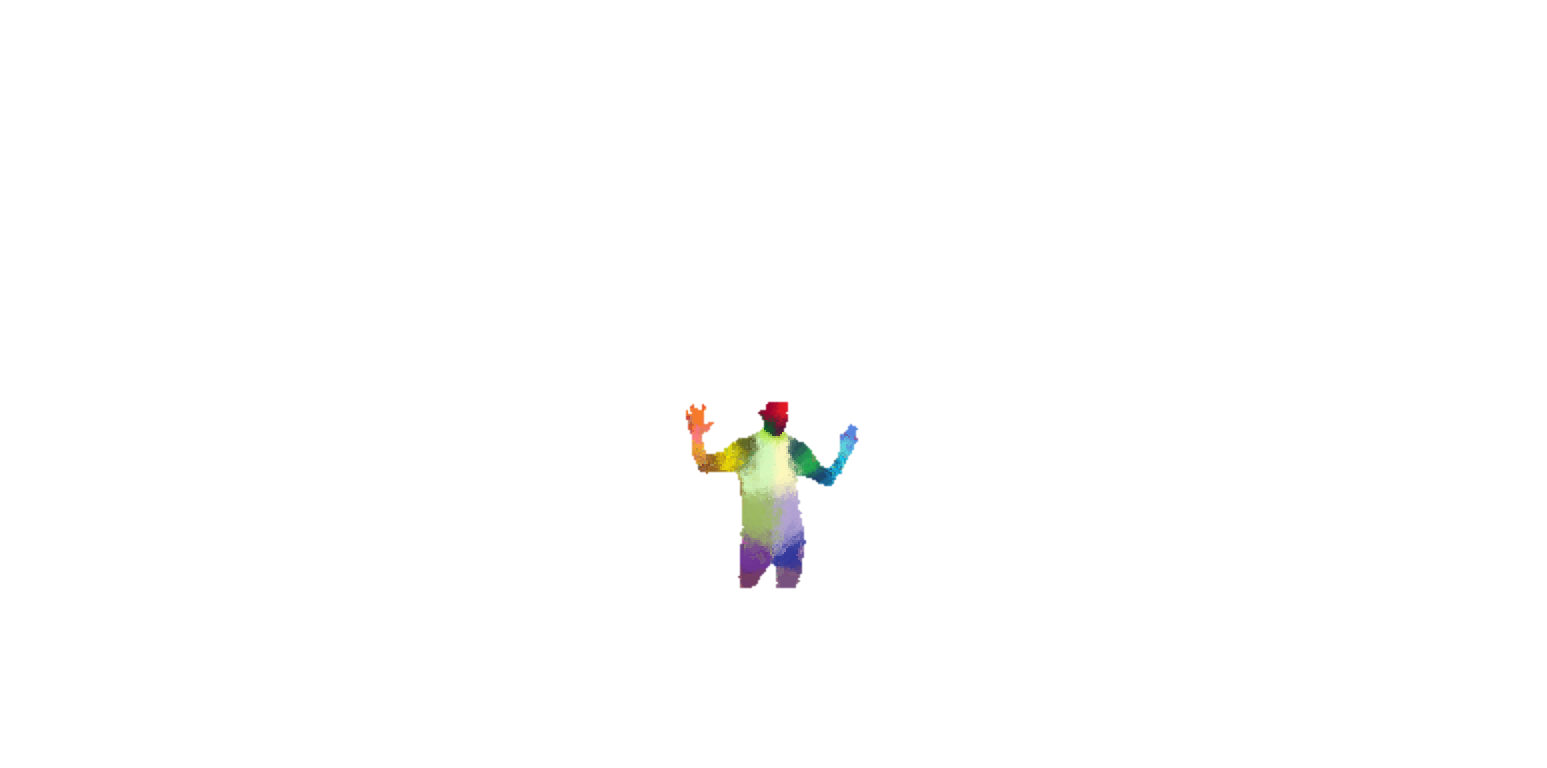 Define 3D world space density:










Mean shift for mode detection
1
2
3D coordof i th pixel
pixelweight
3D coord
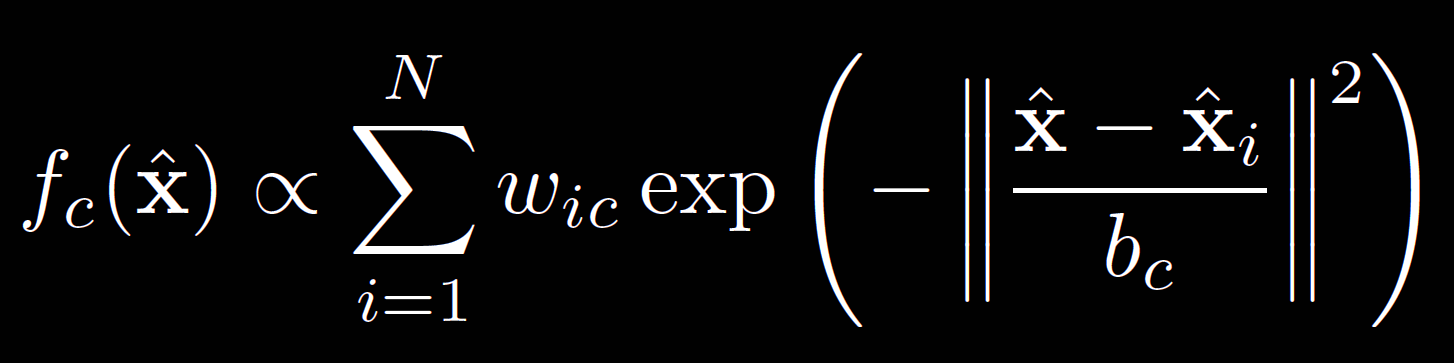 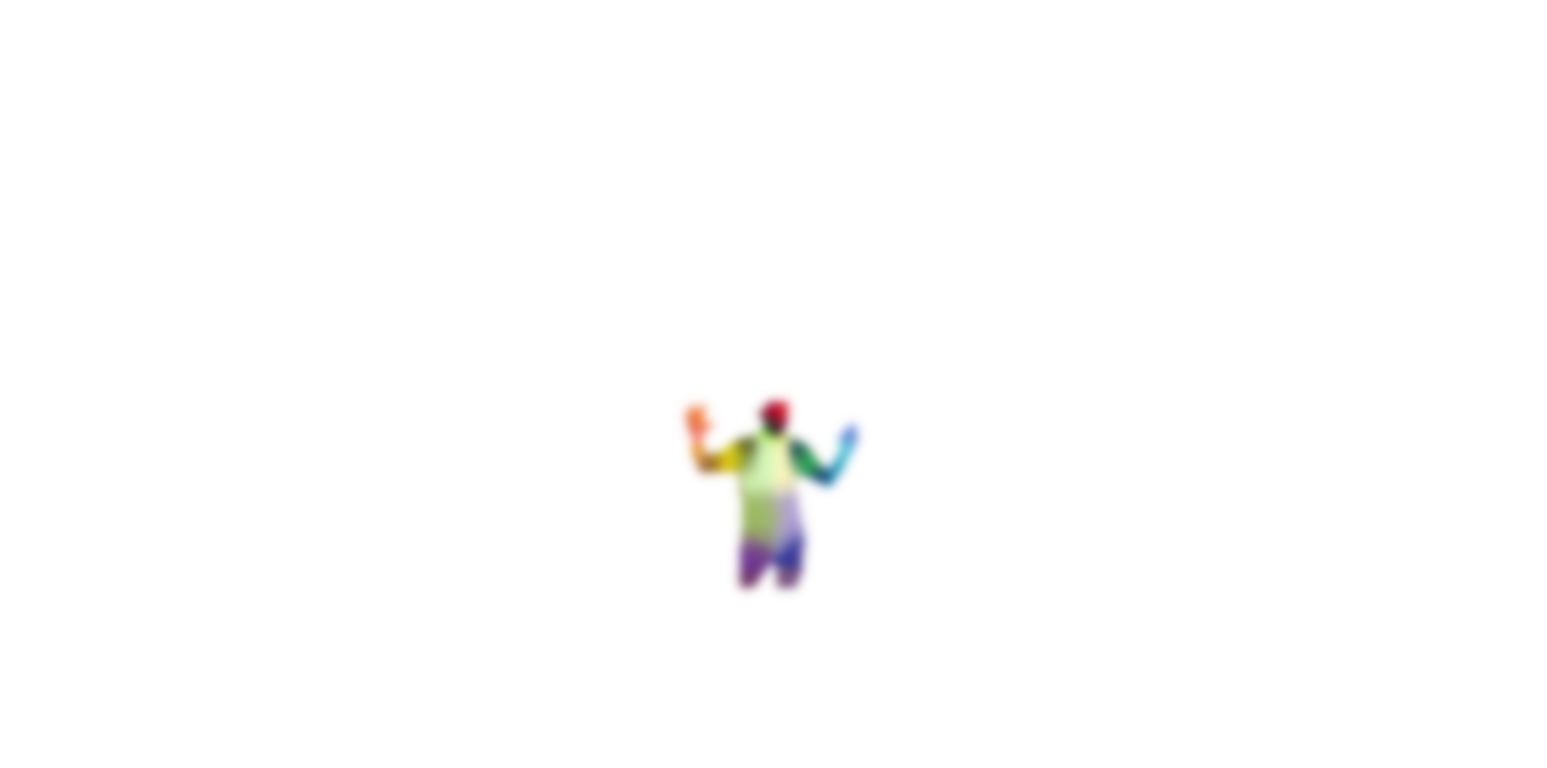 bandwidth
pixel index i
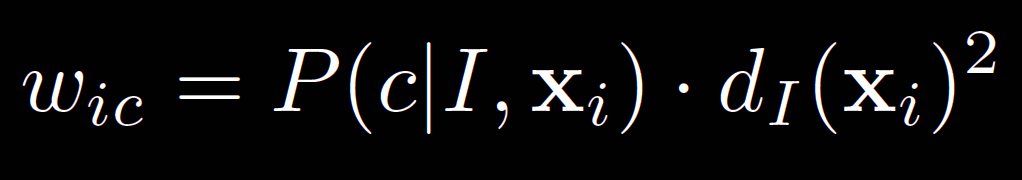 inferredprobability
depth ati th pixel
3. hypothesizebody joints
…
input depth
inferred body parts
front view
side view
top view
inferred joint positions
no tracking or smoothing
input depth
inferred body parts
front view
side view
top view
inferred joint positions
no tracking or smoothing
Joint prediction accuracy
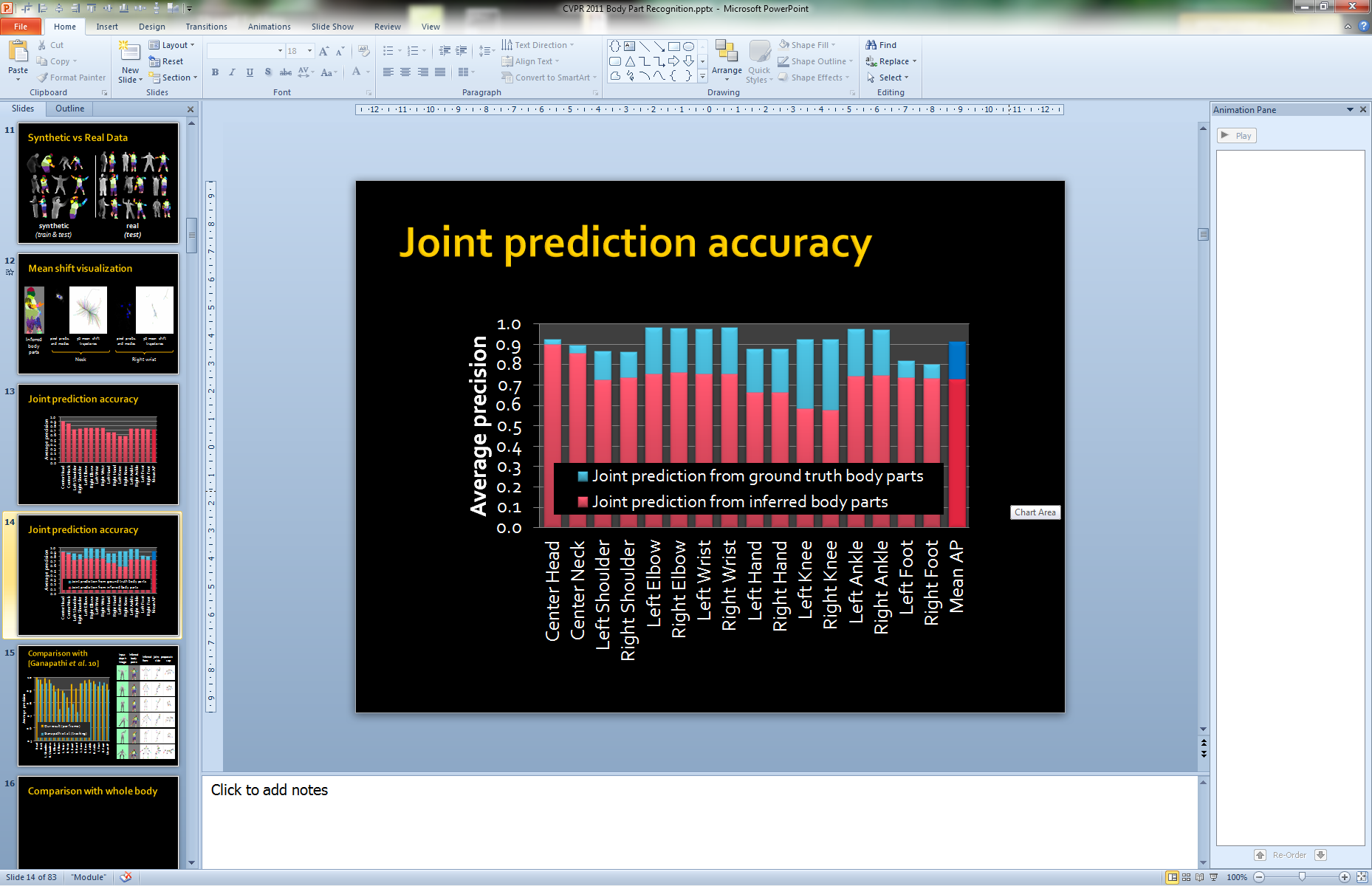 Joint prediction accuracy
From proposals to skeleton
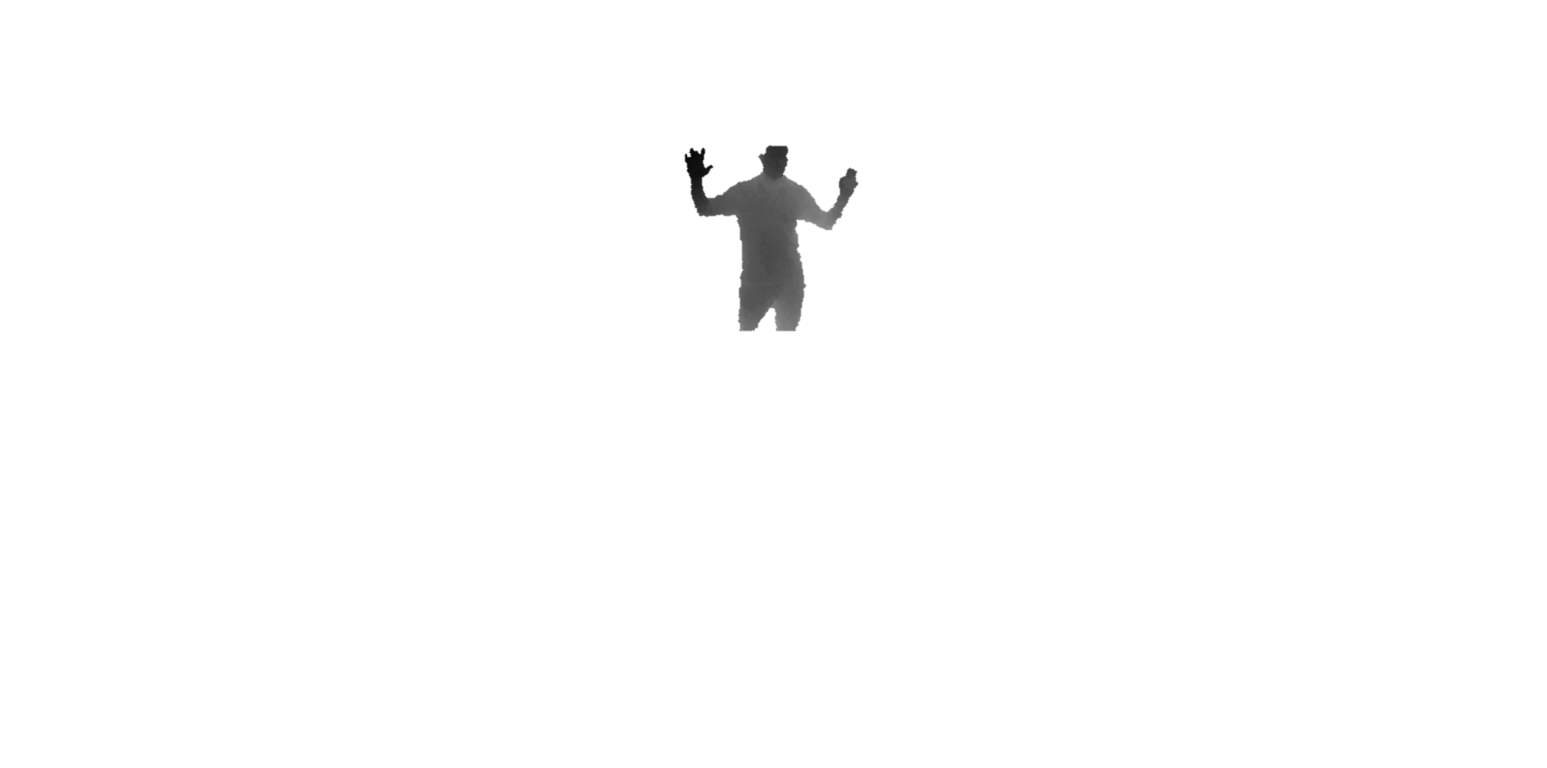 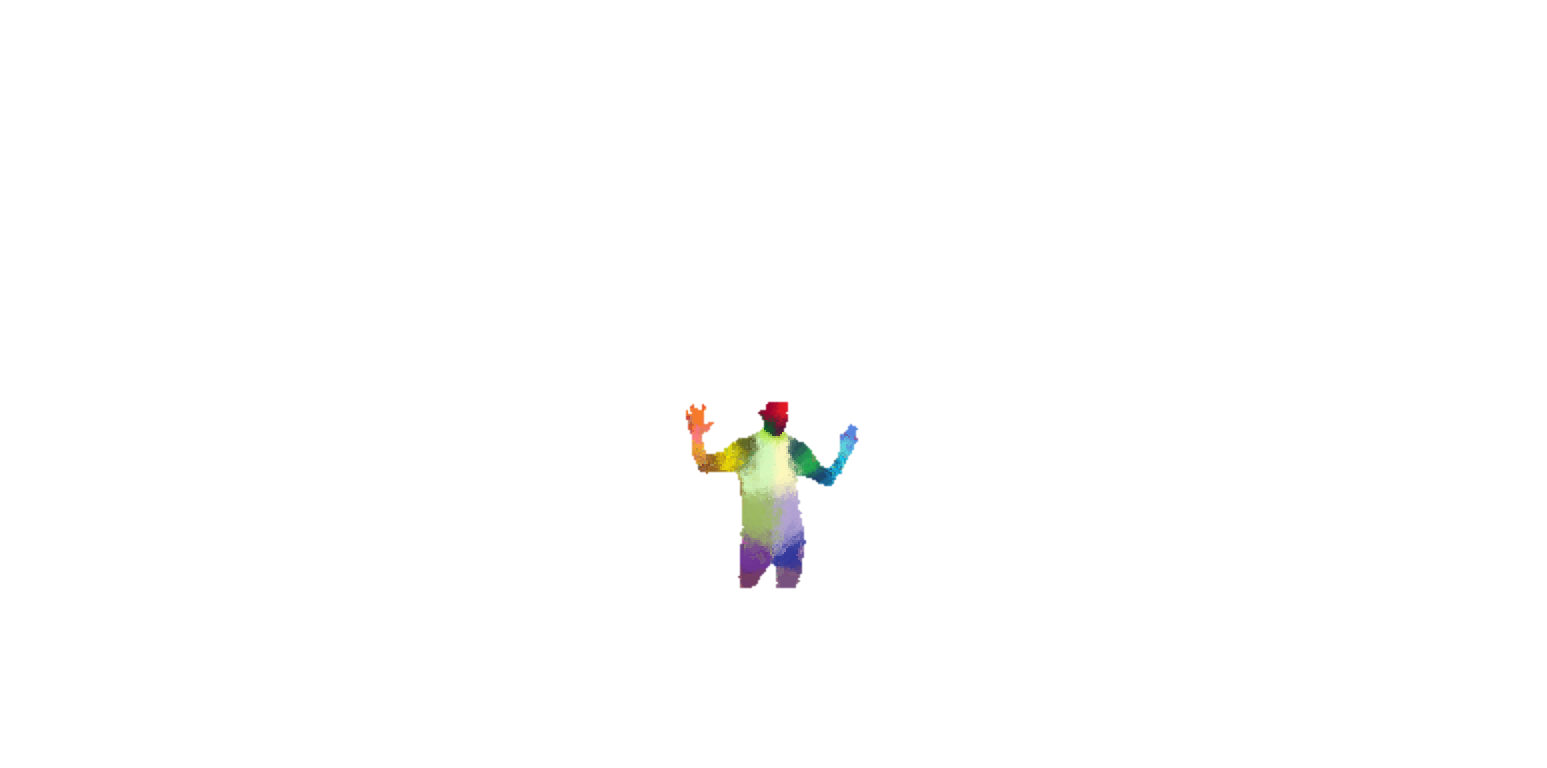 1
Use…
3D joint hypotheses
kinematic constraints
temporal coherence

… to give
full skeleton
higher accuracy
invisible joints
multi-player
2
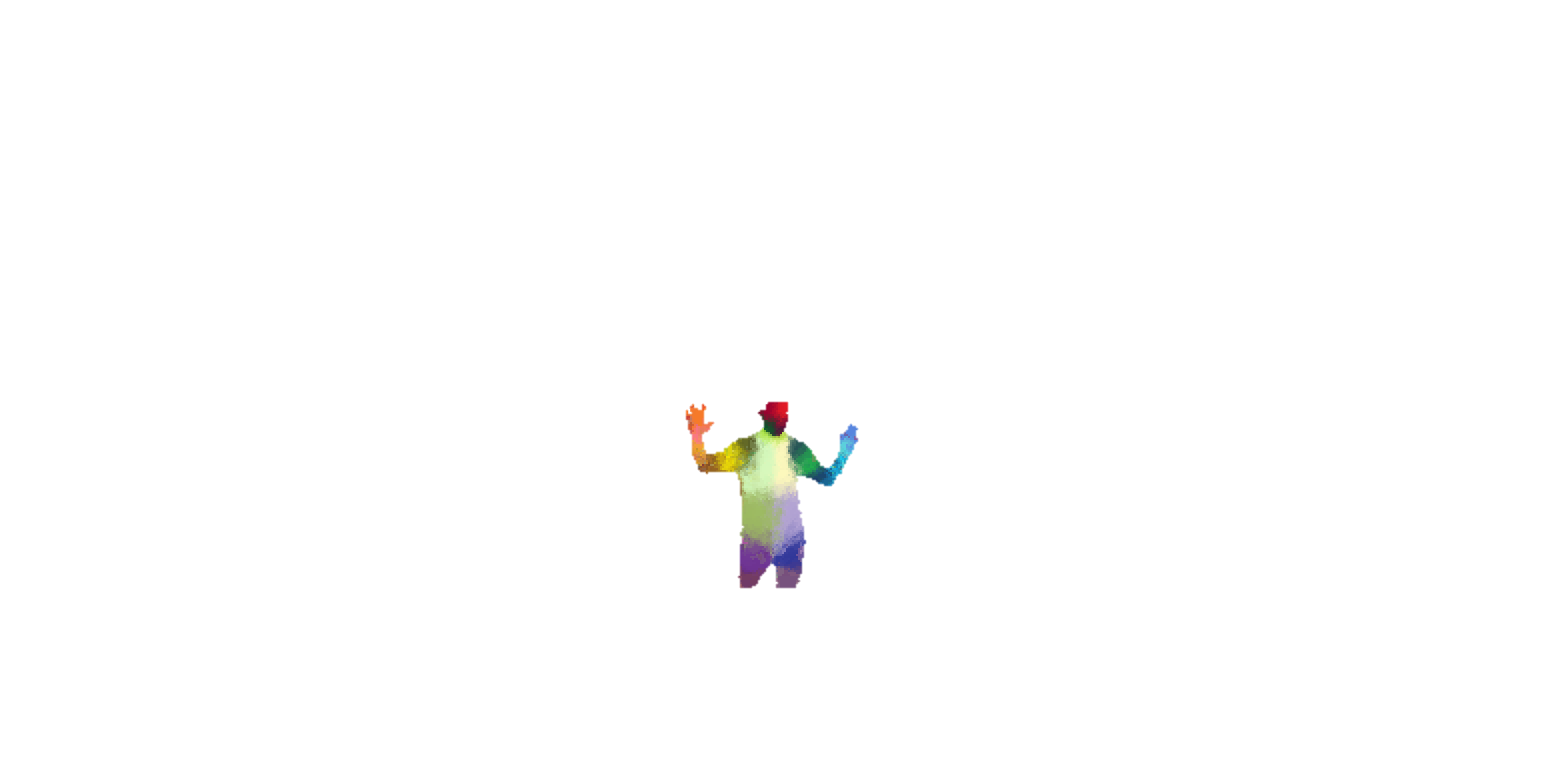 3
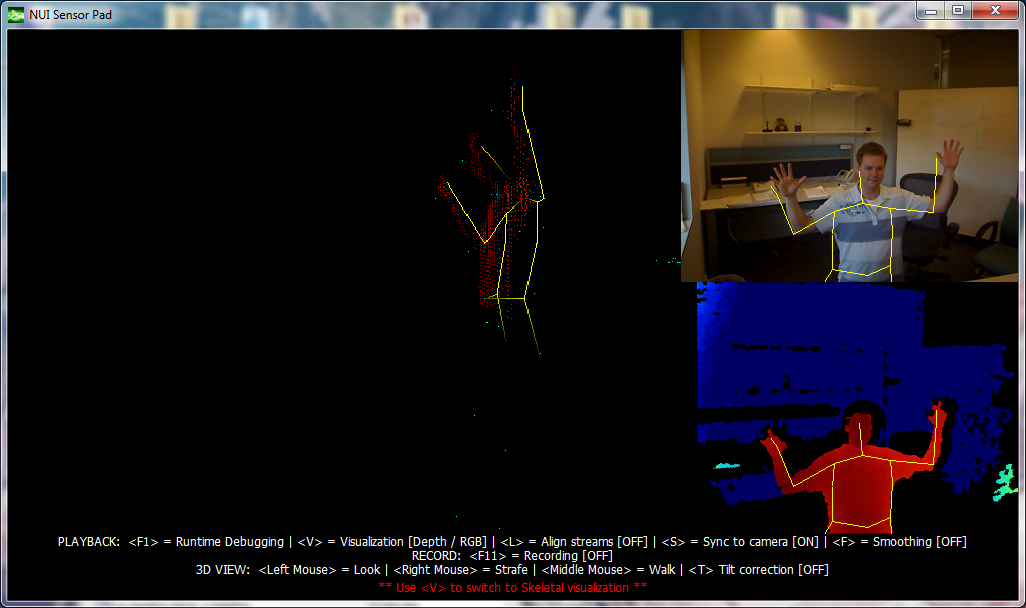 4. track skeleton
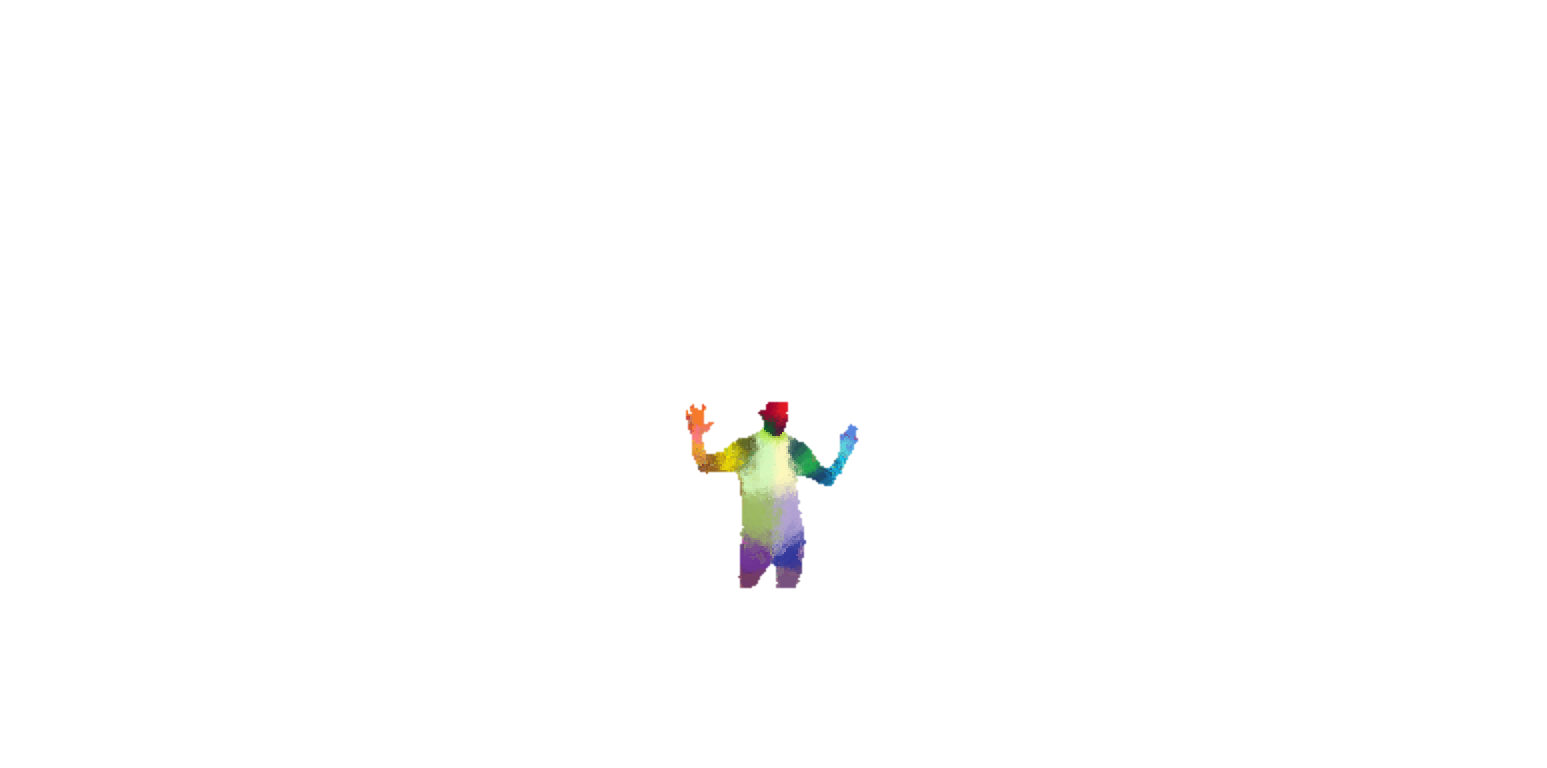 Summary
Frame-by-frame gives robustness
Body parts representation for efficiency
Fast, simple machine learning
Significant engineering to scale to a massive, varied training data set
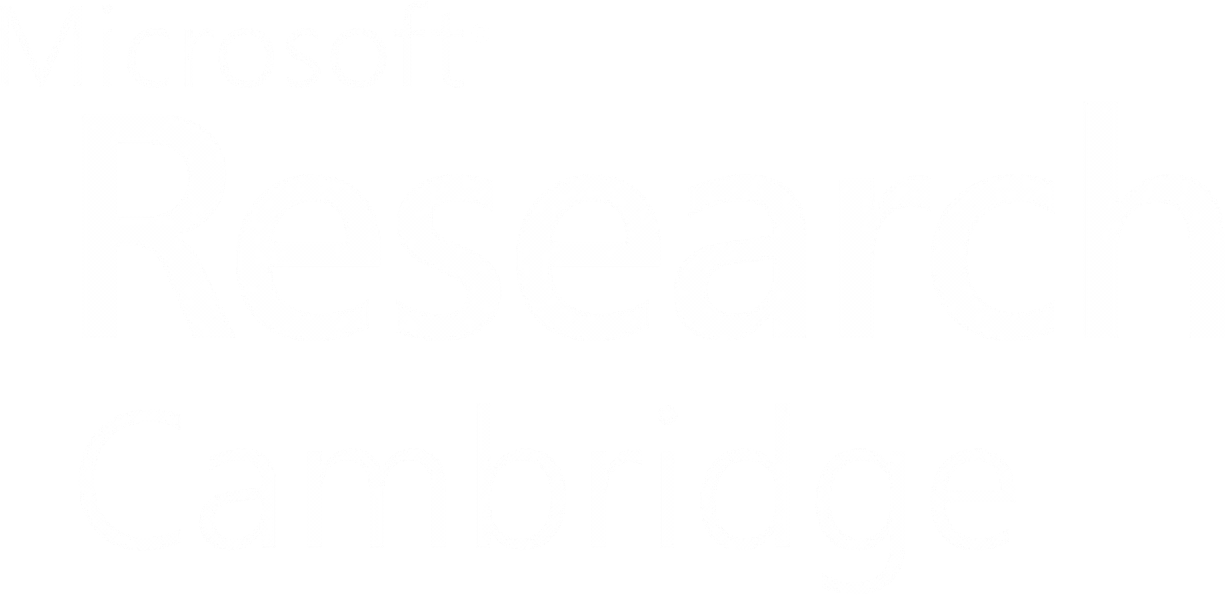 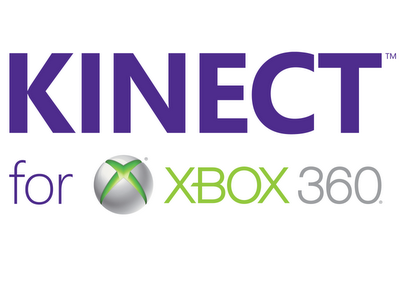 With thanks to:
Andrew Fitzgibbon, Mat Cook, Andrew Blake, Toby Sharp,Ollie Williams, Sebastian Nowozin, Antonio Criminisi, Mihai Budiu, Ross Girshick, Duncan Robertson, John Winn, Shahram Izadi, Pushmeet Kohli
The whole Kinect team, especially: Alex Kipman, Mark Finocchio, Ryan Geiss, Richard Moore, Robert Craig, Momin Al-Ghosien,Matt Bronder, Craig Peeper
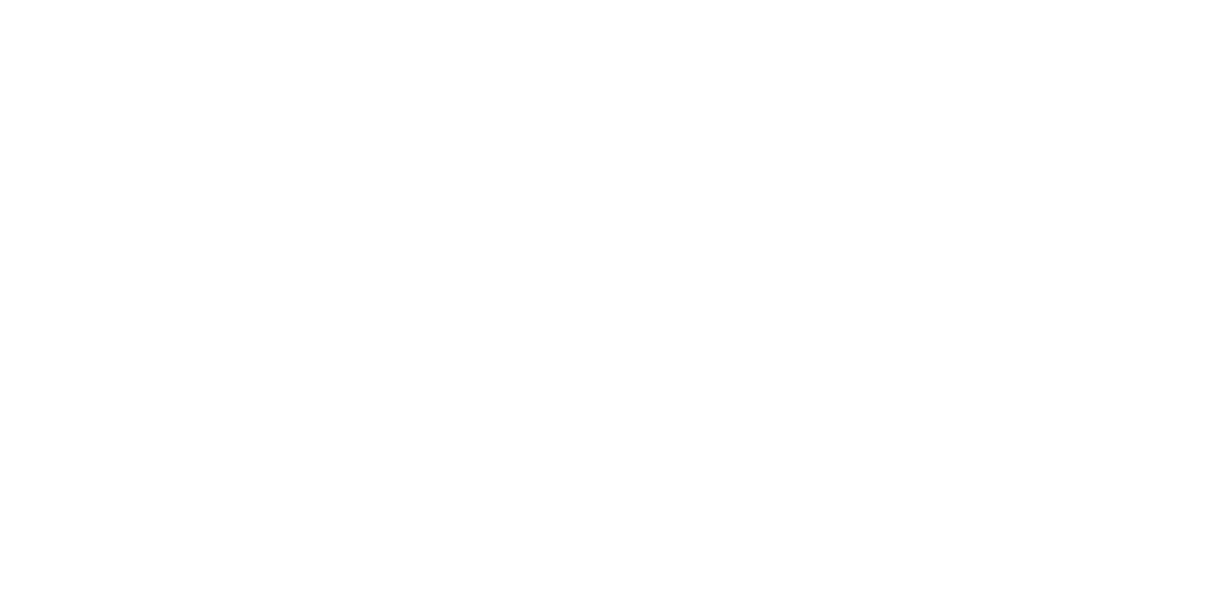 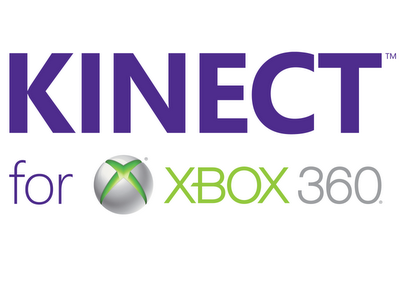